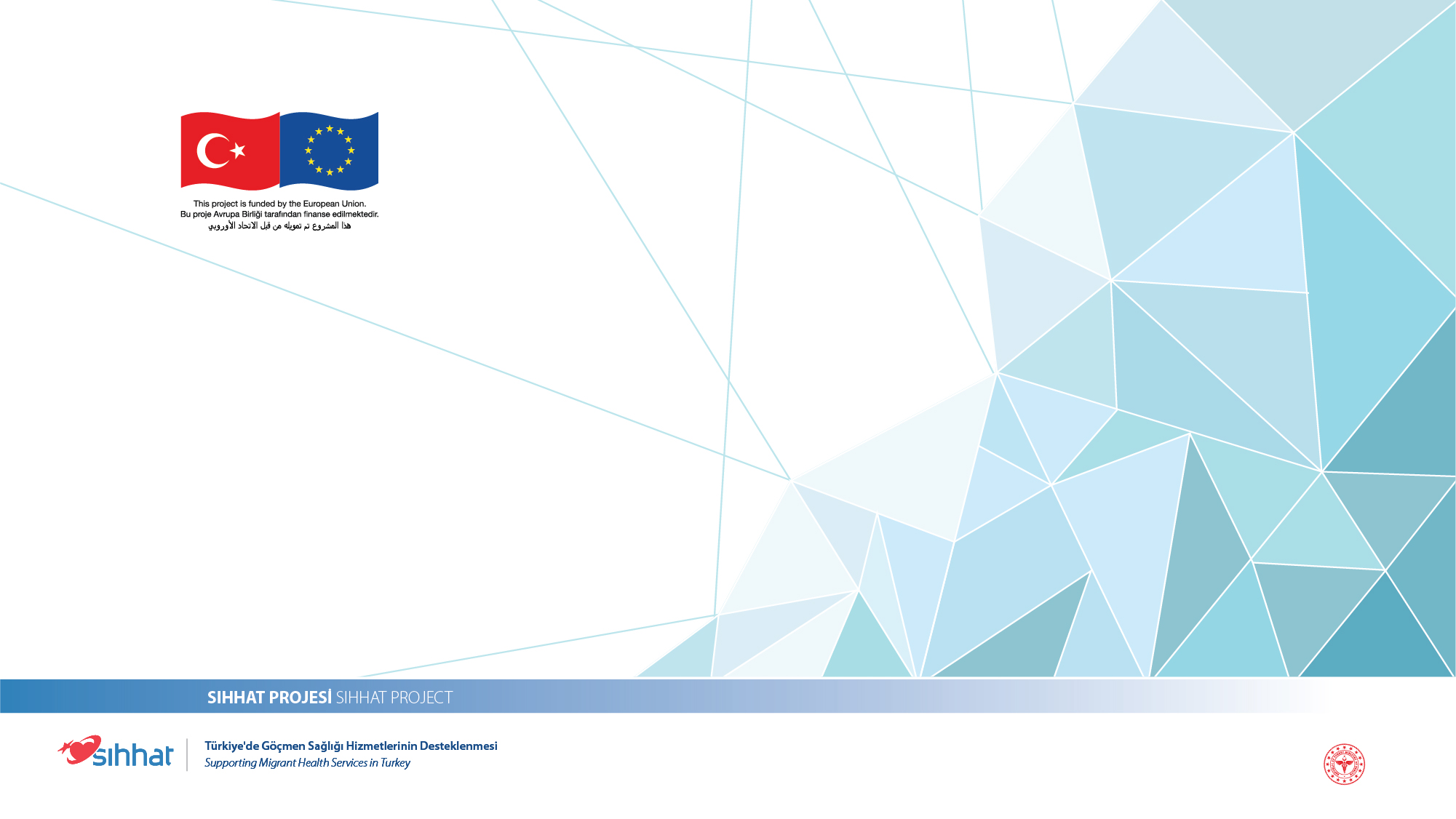 تنمية السلوك الإيجابي لدى الأطفال
مشروع SIHHAT
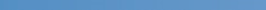 دعم الخدمات الصحية للمهاجرين في تركيا
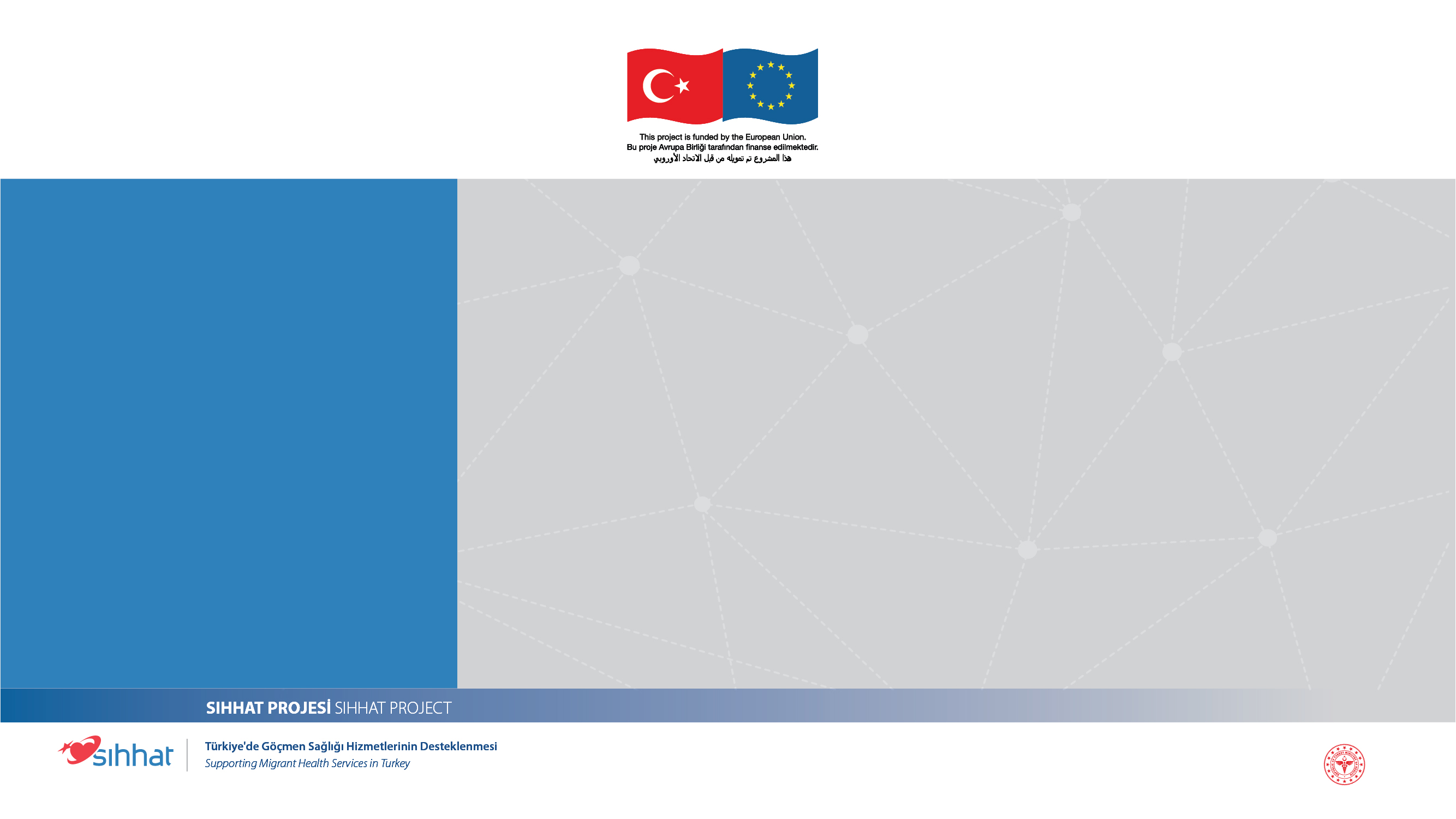 تنمية السلوك الإيجابي لدى الأطفال
إن الغرض من تنمية السلوك الإيجابي هو زيادة السلوكيات المرغوبة لدى الأطفال والشباب والحد من سلوكياتهم الإشكالية.
من المهم أن يكون لدى جميع المعلمين في المدرسة مفهوم مشترك للسلوكيات التي يرغبون في تنميتها / دعمها لدى الأطفال والسلوكيات التي لن يقبلوها.
مشروع SIHHAT
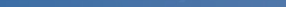 دعم الخدمات الصحية للمهاجرين في تركيا
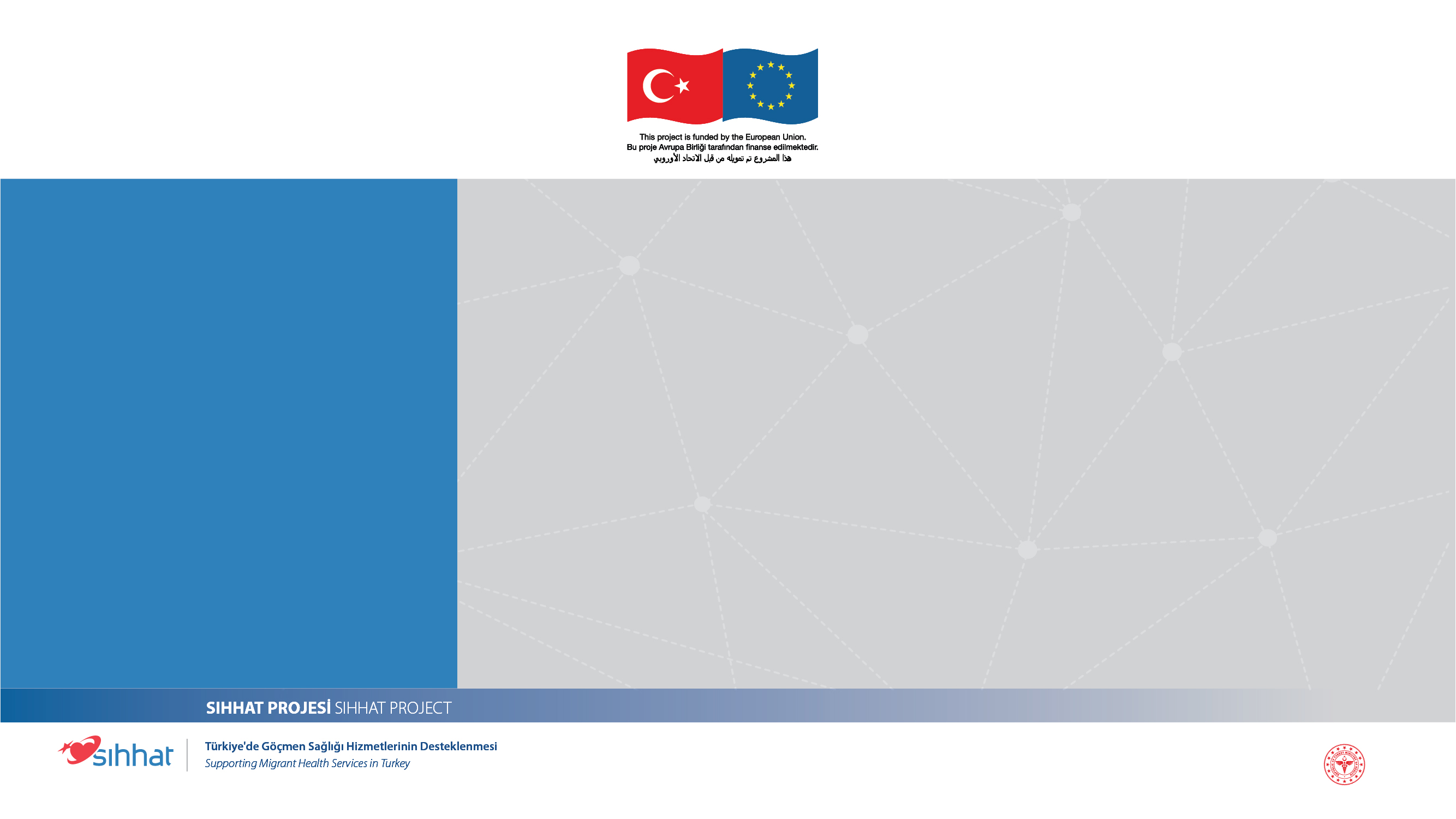 ضع القواعد
حدّد الحدود
يجب أن يكون هناك منطق لكل قاعدة يتم وضعها – يجب عدم وضع قاعدة بمجرد قول "إن هذا هكذا دائماً". وإلا فإنه سيكون من غير العدل أن نتوقع من الطفل تبني السلوك.
يجب التعبير عن ما يُتوقع من الطفل أن يقوم به ببساطة وباستخدام لغة يمكنه أن يفهمها.
مشروع SIHHAT
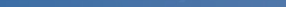 دعم الخدمات الصحية للمهاجرين في تركيا
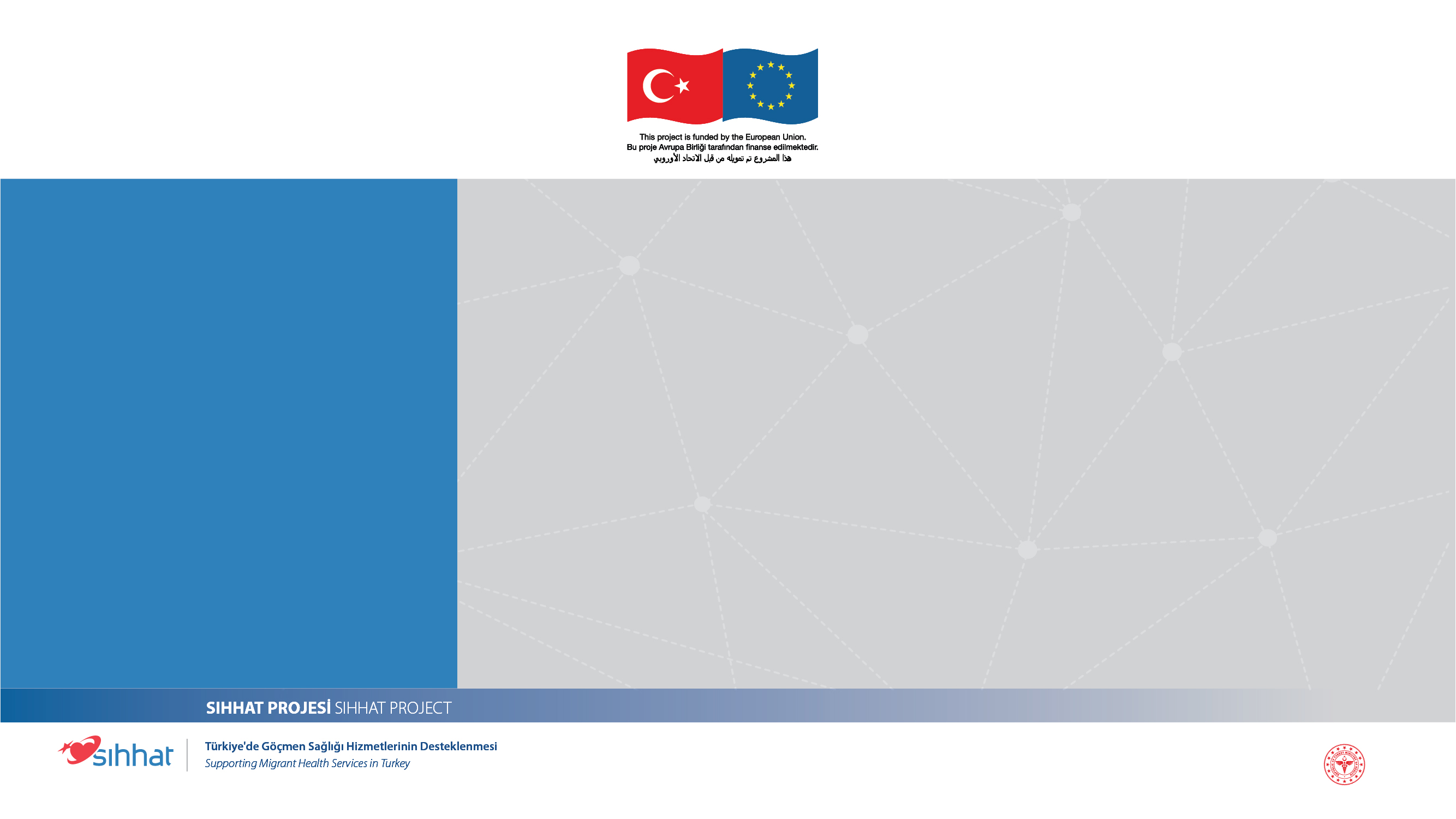 ضع القواعد
حدّد الحدود
حدد القاعدة باستخدام لغة إيجابية – أخبرهم بما يجب عليهم القيام به وليس بما لا يجب عليهم عدم القيام به. مثل، "أصغِ عندما يتحدث الآخرون".
ابدأ بعدد صغير من القواعد. على سبيل المثال، أهم 6 قواعد. لا تضع الكثير من القواعد! في حال قيامك بوضع العديد من القواعد، سيكون من الصعب على الأطفال تذكرها وقد لا يتمكنون من اتباع القواعد لمجرد أنهم لا يستطيعون تذكرها.
راجع القواعد كل يوم، خاصة في الأيام الأولى.
ذكر الطفل الذي لا يتبع القاعدة بهدوء ولكن بوضوح. امنحه الفرصة لتغيير سلوكه.
حاول تقدير الأطفال الذين يتبعون القاعدة بدلاً من تحذير الأطفال الذين يخالفون القاعدة.
يمكن للأطفال مخالفة القواعد من وقت لآخر – تحلى بالصبر ولا تتوقع الكمال
مشروع SIHHAT
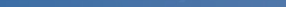 دعم الخدمات الصحية للمهاجرين في تركيا
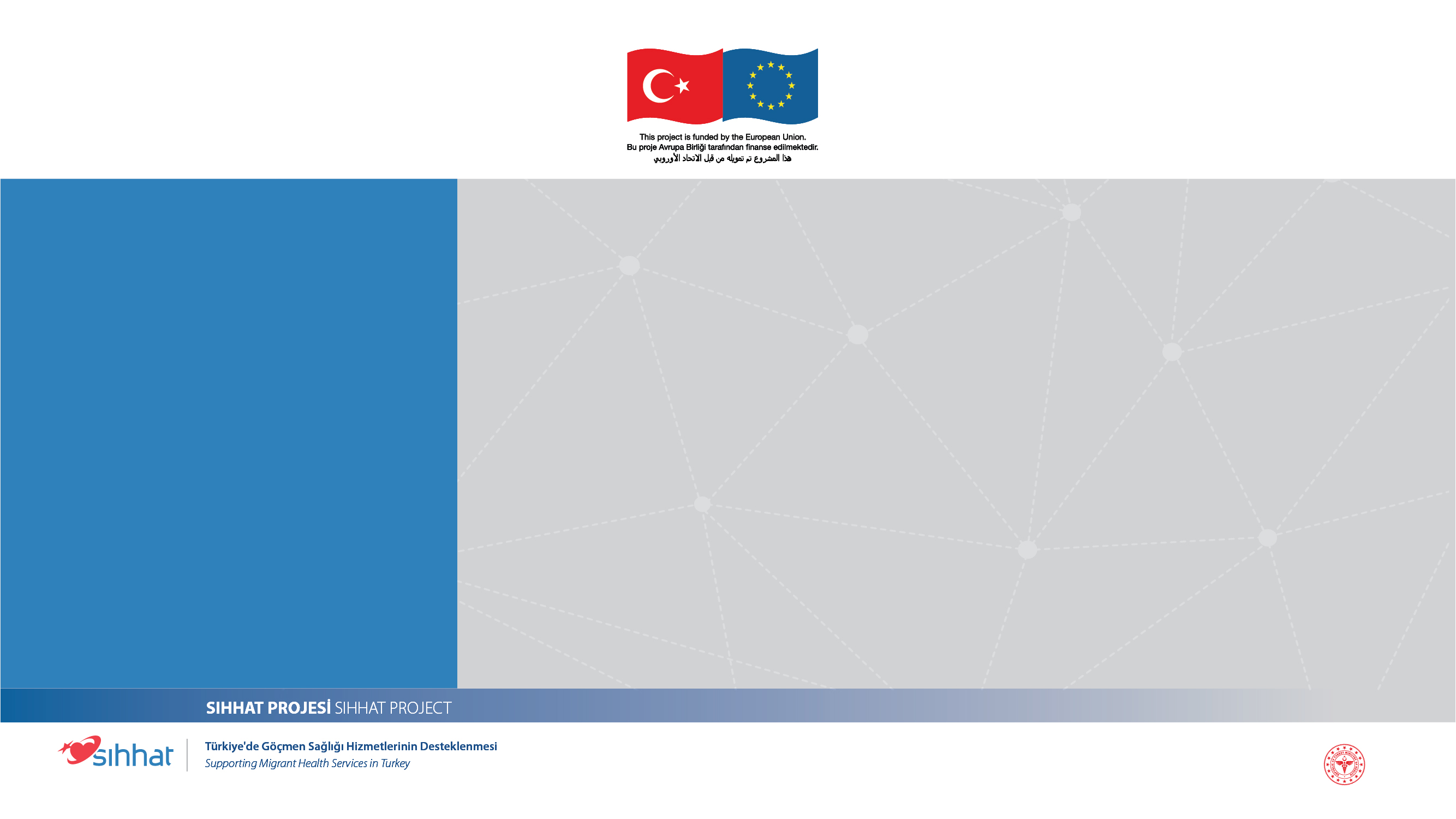 قل لا
قل لا للموقف الذي يجب عدم القيام به.
كن واضحاً وحازماً بغض النظر عن مدى صعوبة ذلك.
يزداد وعي طفلك بجديتك كلما كنت أكثر هدوءاً ووضوحاً.
في حال فقدانك للسيطرة وعدم معرفتك ما يجب عليك القيام به تفعل وعدم كونك واضحاً فإن طفلك سيفقد السيطرة أيضاً ويستمر في التسبب بمتاعب لك.
مشروع SIHHAT
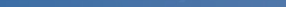 دعم الخدمات الصحية للمهاجرين في تركيا
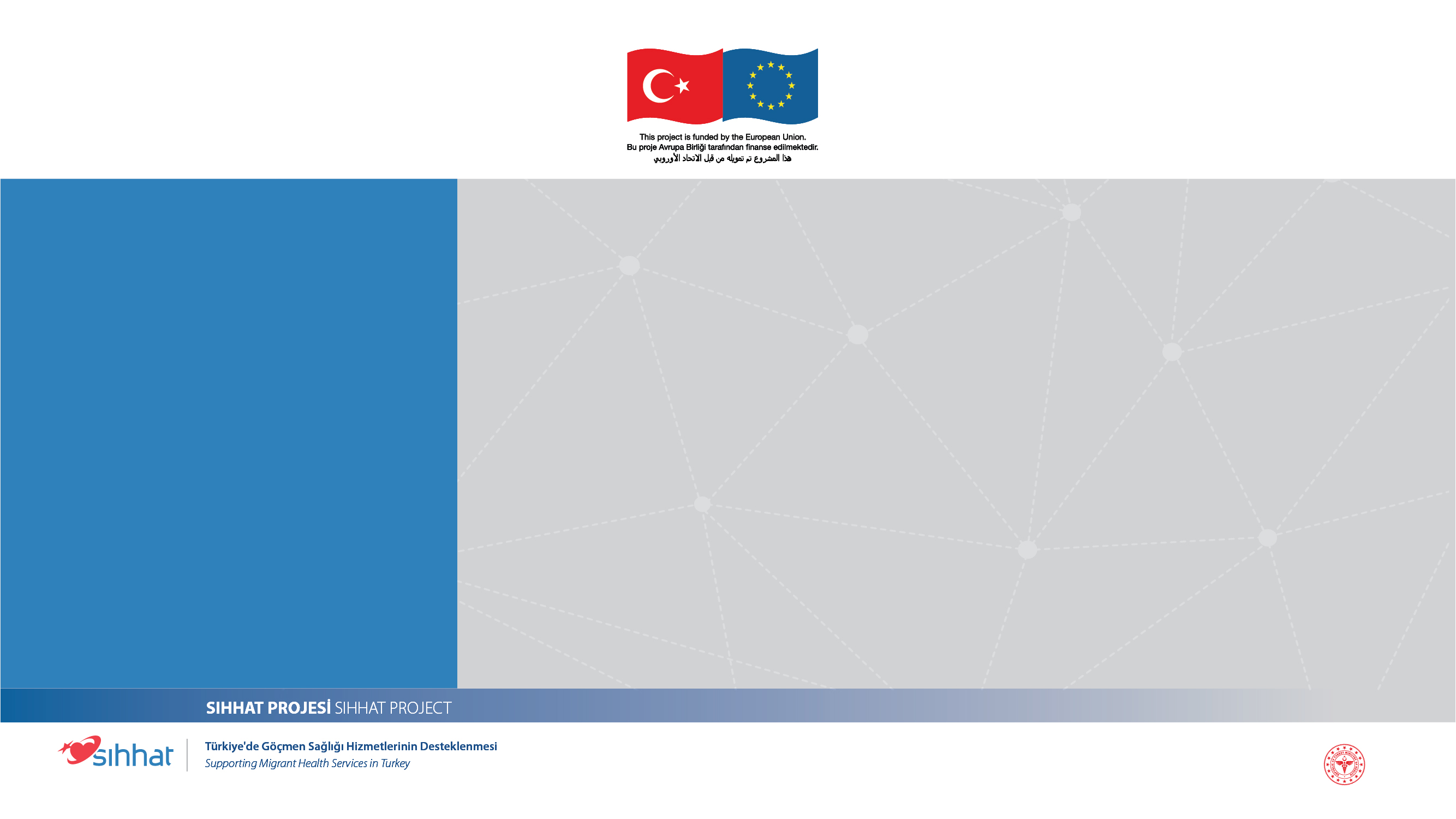 كن منسجماً
يجب عليك قول لا في المرة التاسعة أيضاً للشيء الذي تقول له لا في المرتين الأولى والثانية.
إن الوضوح والانسجام مهمان جداً في التواصل بين الوالدين أيضاً.
يجب أن يكون لدى الوالدين مفهوم مشترك وأن يكونا منسجمين في القرارات.
مشروع SIHHAT
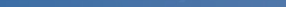 دعم الخدمات الصحية للمهاجرين في تركيا
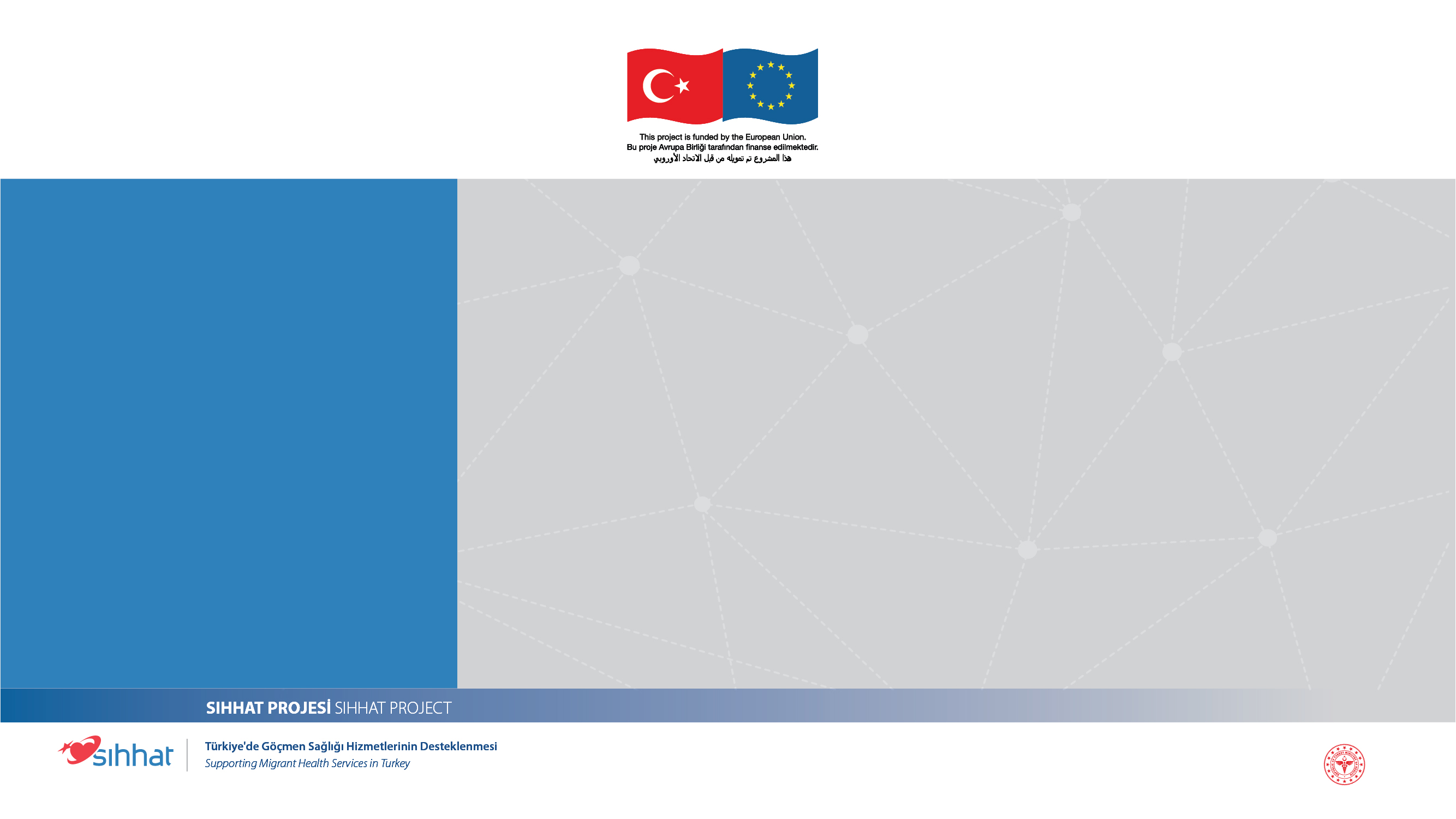 لاحظ السلوك الإيجابي وقدّره
من الأسهل بكثير ملاحظة السلوكيات التي تسبب لنا المشاكل بشكل عام.
من المهم للغاية ملاحظة السلوكيات الإيجابية للأطفال الذين يظهرون سلوكيات سلبية.
إن احتمال تكرار السلوك الذي يتم تقديره عالٍ.
لهذا السبب، فإن تجاهل السلوكيات السلبية التي يمكن اعتبارها صغيرة وتقدير أي سلوك إيجابي يمكن ملاحظته سيمكن الطفل من القيام بذلك بتواتر أكبر.
اخلق فرصاً لملاحظة الجوانب الجيدة والسلوكيات الإيجابية لطفلك.
مشروع SIHHAT
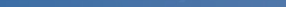 دعم الخدمات الصحية للمهاجرين في تركيا
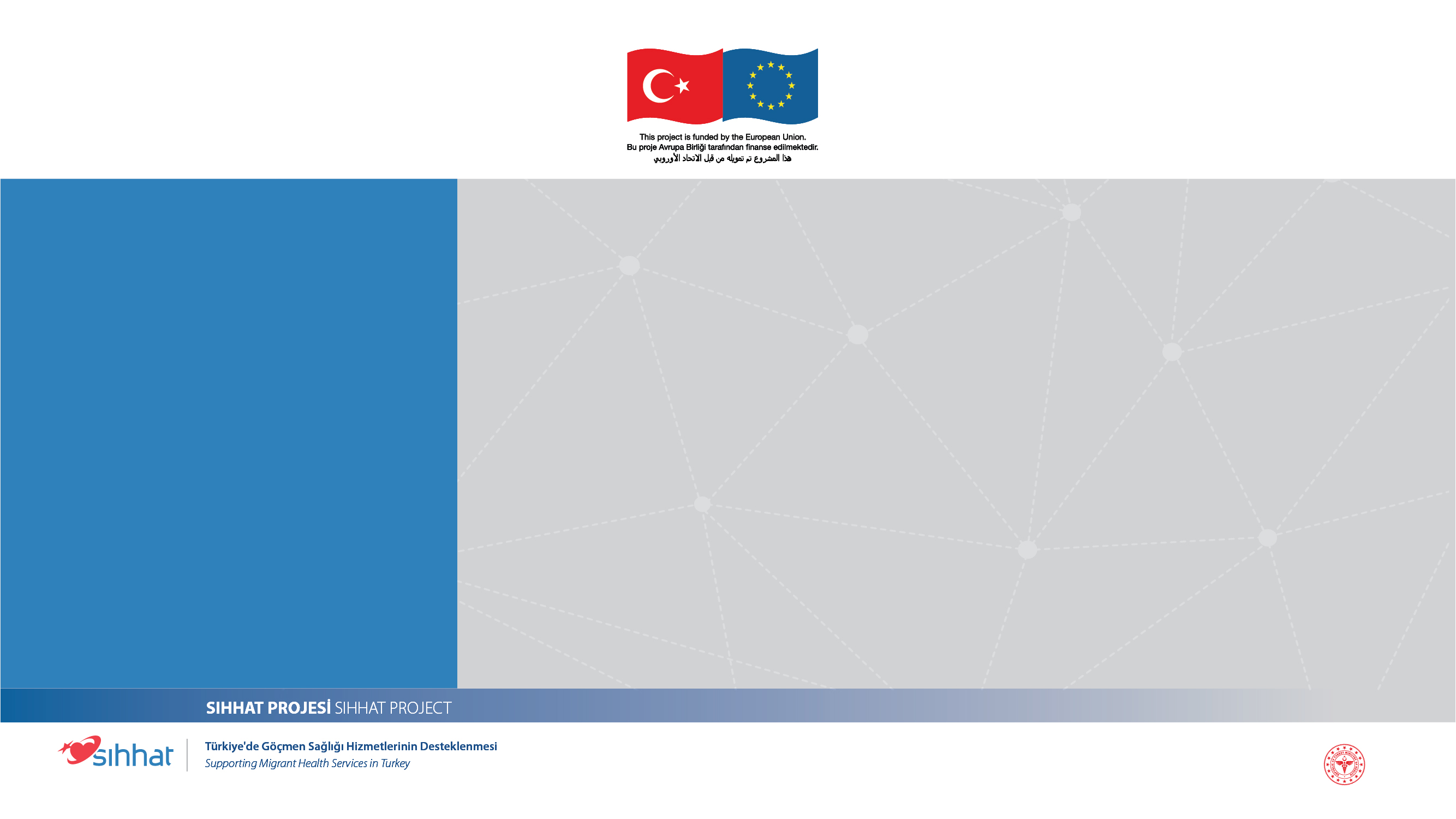 علّق حول السلوك وليس حول الشخصية عند ملاحظة سلوك سلبي
أوضح لطفلك أنك متأسف لقيامه برمي الكأس وليس لكونه شخصاً سيئاً.
قل له "لا ترمِ كأسك على الأرض" بدلاً من قول "أنت طفل سيء".
أخبر طفلك أن السيء هو ما قام به وليس هو.
إن قولك لأشياء مثل لئيم أو كسول أو غير مجدٍ أو غبي له ستكون لها عواقب سلبية. إن هذا النوع من السلوك يلحق الأذى بثقة طفلك بنفسه قبل كل شيء. يحدد الطفل قيمته الخاصة إلى حد كبير من خلال ما يعتقده والديه: سيعتقد الطفل بأنه سيء (أنا غبي أو كسول) إن كان والداه يعتقدان بأنه سيء. يحتاج الأطفال إلى أكبر قدر ممكن من الثقة للتعامل مع الحياة.
مشروع SIHHAT
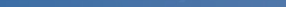 دعم الخدمات الصحية للمهاجرين في تركيا
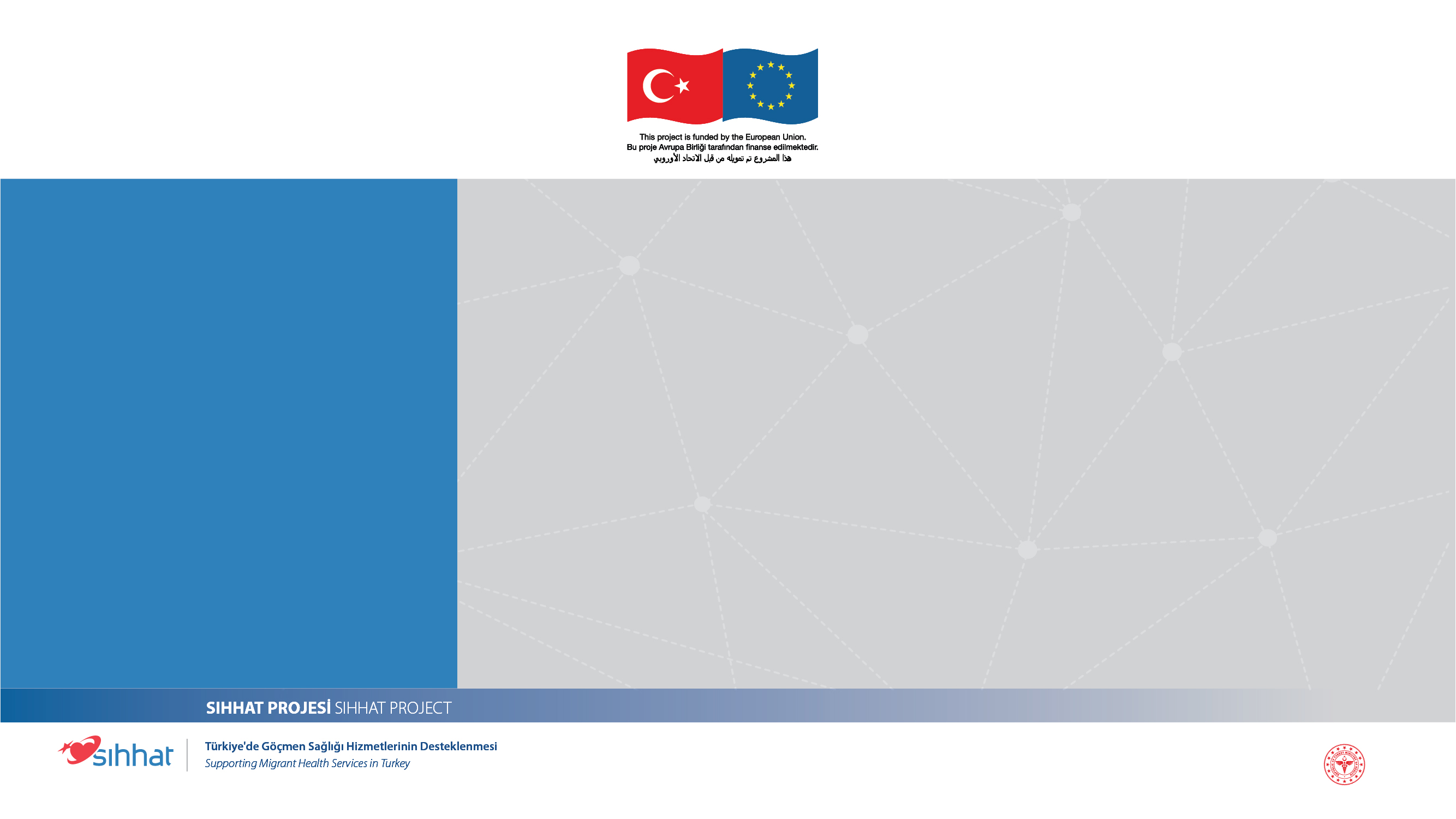 تواصل مع طفلك على الدوام وليس عند وجود مشكلة ما فقط
قد يكون الأطفال على جدول الأعمال مع سلوكياتهم الإشكالية في المنزل نظراً لأن بعض الأسر تلاحظ بشكل أكبر السلوكيات المتسببة بالمشاكل بشكل عام.
إن كان الوالدان يقومان بالتواصل بشكل أكبر مع الطفل عندما تكون هناك مشكلة وكان التواصل محدوداً في الأوقات الأخرى، فإن اتصال والديه وتواصلهما معه يمكن أن يكون معززاً للطفل.
يمكن لهذا أن يتسبب في استمرار الطفل في السلوكيات الإشكالية.
لهذا السبب، من المهم جداً أن يكون لديك دائماً اتصال وتواصل صحي مع الطفل.
مشروع SIHHAT
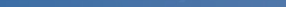 دعم الخدمات الصحية للمهاجرين في تركيا
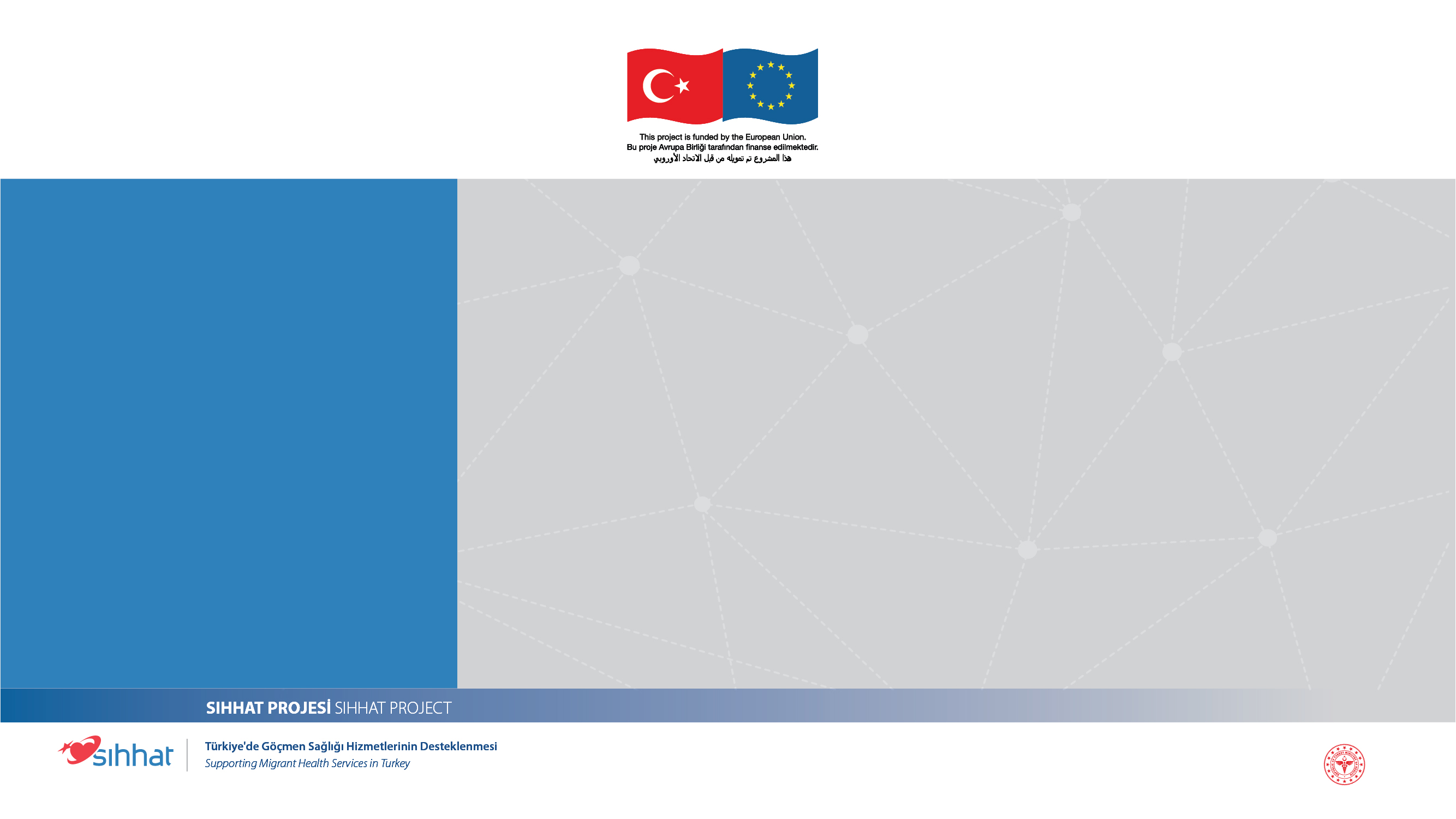 قدّم الخيارات
يود الأطفال السيطرة على حياتهم كالبالغين. لهذا السبب، يمكنك توليد خيارات قد تكون معقولة بالنسبة إليك أنت أيضاً بدلاً من وضع قواعد صارمة.
مثل "هل تود النوم الآن أم بعد عشر دقائق؟" بدلاً من "هل تود النوم؟". سيشعر طفلك بقليل من السيطرة وستكون قد أقنعته بالنوم بسهولة بهذا الشكل.
إن كنت تعامل طفلك كما لو أن الكلمة الأخيرة في حياة طفلك لك وليس لديه رأي، فإنه قد يعاندك ويظهر سلوكيات سلبية. لهذا السبب، أشعِره أن لديه رأياً واسمح له باتخاذ القرارات عبر تقديم خيارات ضمن حدود معينة.
مشروع SIHHAT
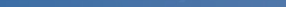 دعم الخدمات الصحية للمهاجرين في تركيا
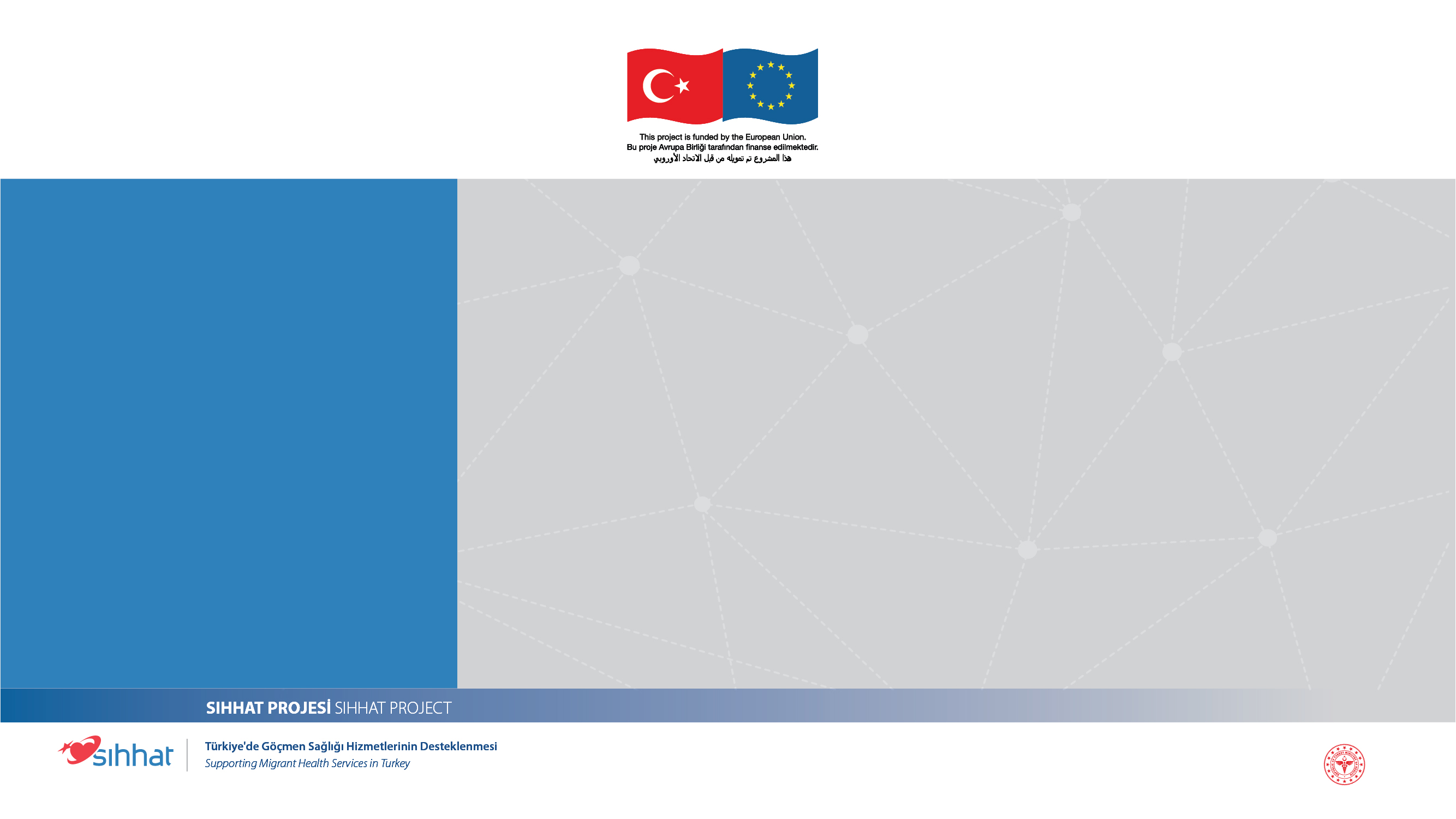 لا تطرح أسئلة تعرف إجاباتها
لا تطرح عليه أسئلة عندما لا تود أن يتخذ قراراً حقاً.
تعطي الأسئلة طفلك الفرصة لقول لا. "هل تود جمع ألعابك؟"، "هل تود النوم؟" تصوّر؛ لو أنك كنت طفلاً لكانت إجابتك على هذه الأسئلة لا.
لن يكون أمامك حينها خيار سوى الالتزام بإجابة طفلك أو إصدار أمر.
إن لم يكن لدى طفلك حق الاختيار فلا تقم بإعطائه هذا الحق. أوضح طلباتك كطلبات وليس على شكل أسئلة.
مشروع SIHHAT
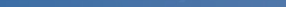 دعم الخدمات الصحية للمهاجرين في تركيا
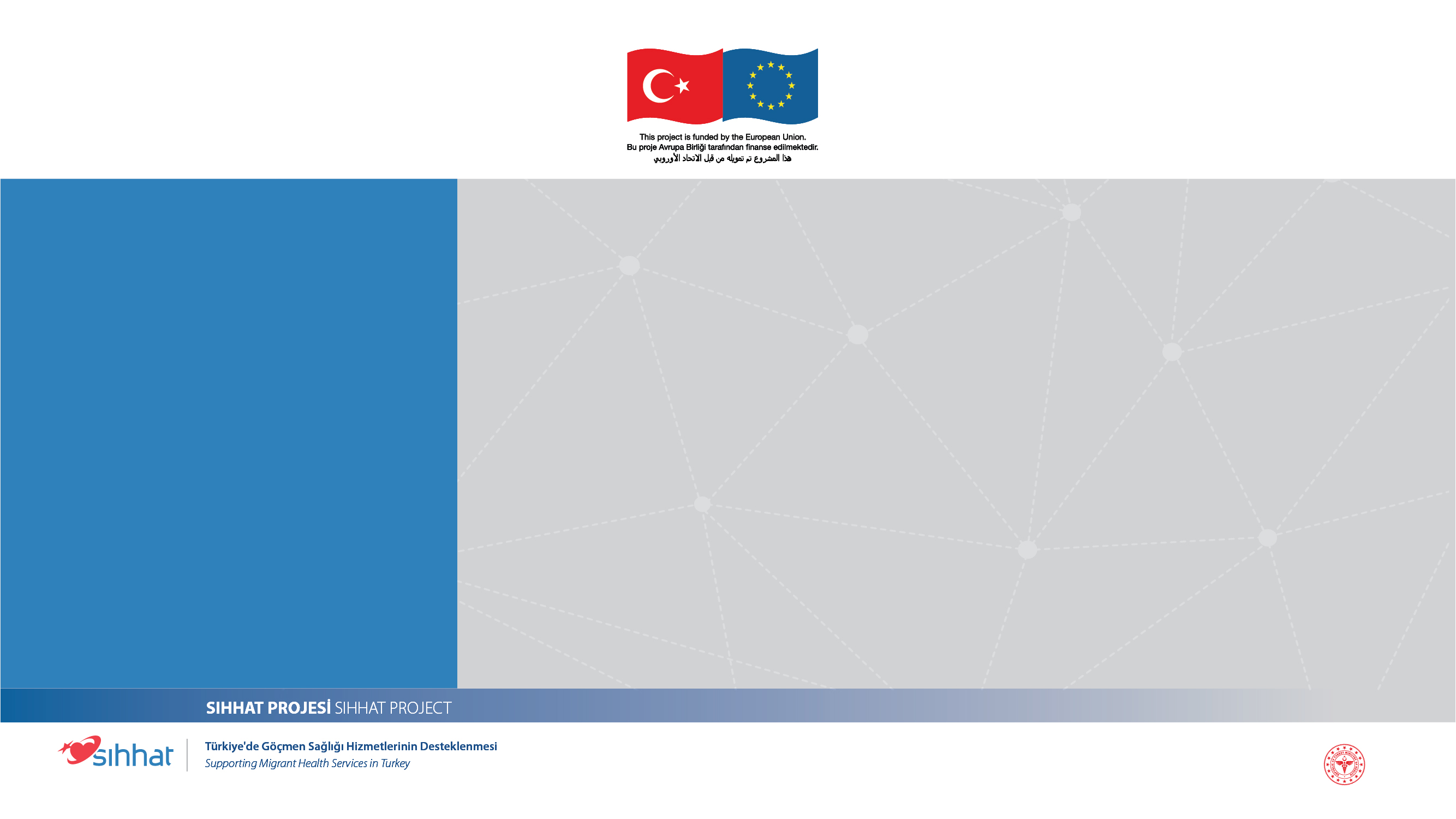 إن العقاب لا يفيد على المدى البعيد!
يمكن للعقوبة أن تبدو وكأنها قد وفرت حلاً في لحظة الغضب ولكنها لا تزيل هذا السلوك ولا تعلم السلوك الصحيح على المدى الطويل.
عليك أن تعلمه كيفية ارتداء ثيابه بنفسه وكيفية التحدث على الهاتف وكيفية التصرف في المتجر وما إلى ذلك. قد يبدو هذا مخيفاً جداً.
لكن العقوبة لا تعلمه ما يجب عليه فعله وإنما تعلمه ما يجب عليه عدم فعله.
مشروع SIHHAT
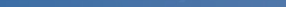 دعم الخدمات الصحية للمهاجرين في تركيا
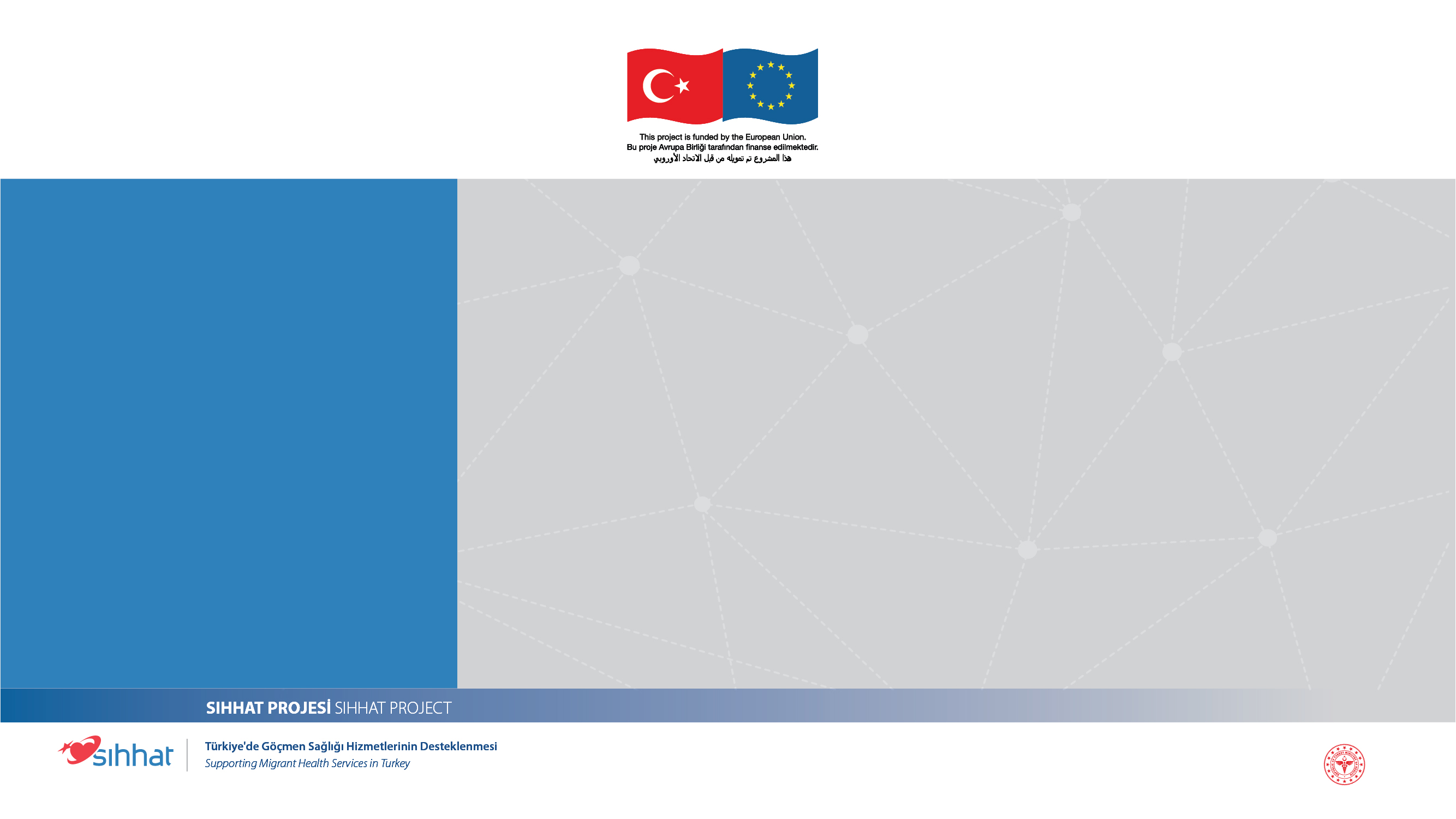 طبّق طريقة الحرمان بدلاً من العقاب
على سبيل المثال؛ مثل "لا يمكنك اختيار تناول البسكويت بدلاً من الطعام، عليك أن تأكل أولاً إن كنت تود تناول البسكويت" أو "عليك إنهاء واجباتك المدرسية أولاً إن كنت تريد لعب الألعاب على الجهاز اللوحي"
تخلق بهذه الطريقة فرصة لطفلك لأداء سلوك إيجابي عبر حرمانه من المكافآت بدلاً من العقاب. من المهم أن تكون مصمماً وقادراً على تحمل إصرار طفلك وأن تبقى ثابتاً على القاعدة في هذه المرحلة.
مشروع SIHHAT
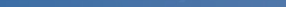 دعم الخدمات الصحية للمهاجرين في تركيا
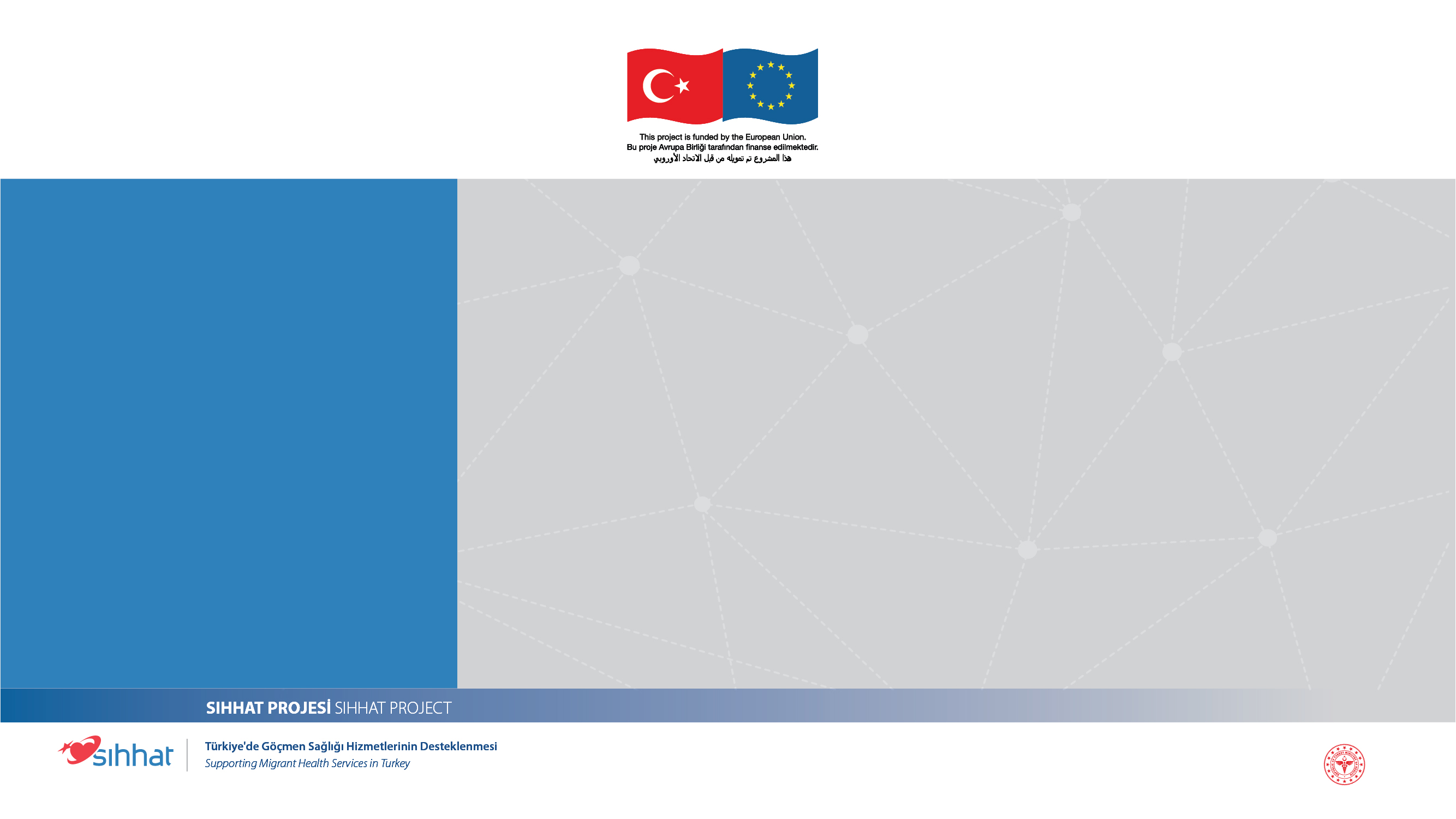 اشرح له بأن الغضب شعور طبيعي واشرح له طرق التعامل مع الغضب
يمكنكما القيام بتمارين التنفس معاً.
يمكنك تهدئته عندما يكون غاضباً عبر احتضانه بطريقة العد التنازلي من 10. يمكن بهذه الطريقة شرح أنه لا يمكنه إيذاء نفسه أو الآخرين.
مشروع SIHHAT
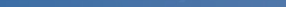 دعم الخدمات الصحية للمهاجرين في تركيا
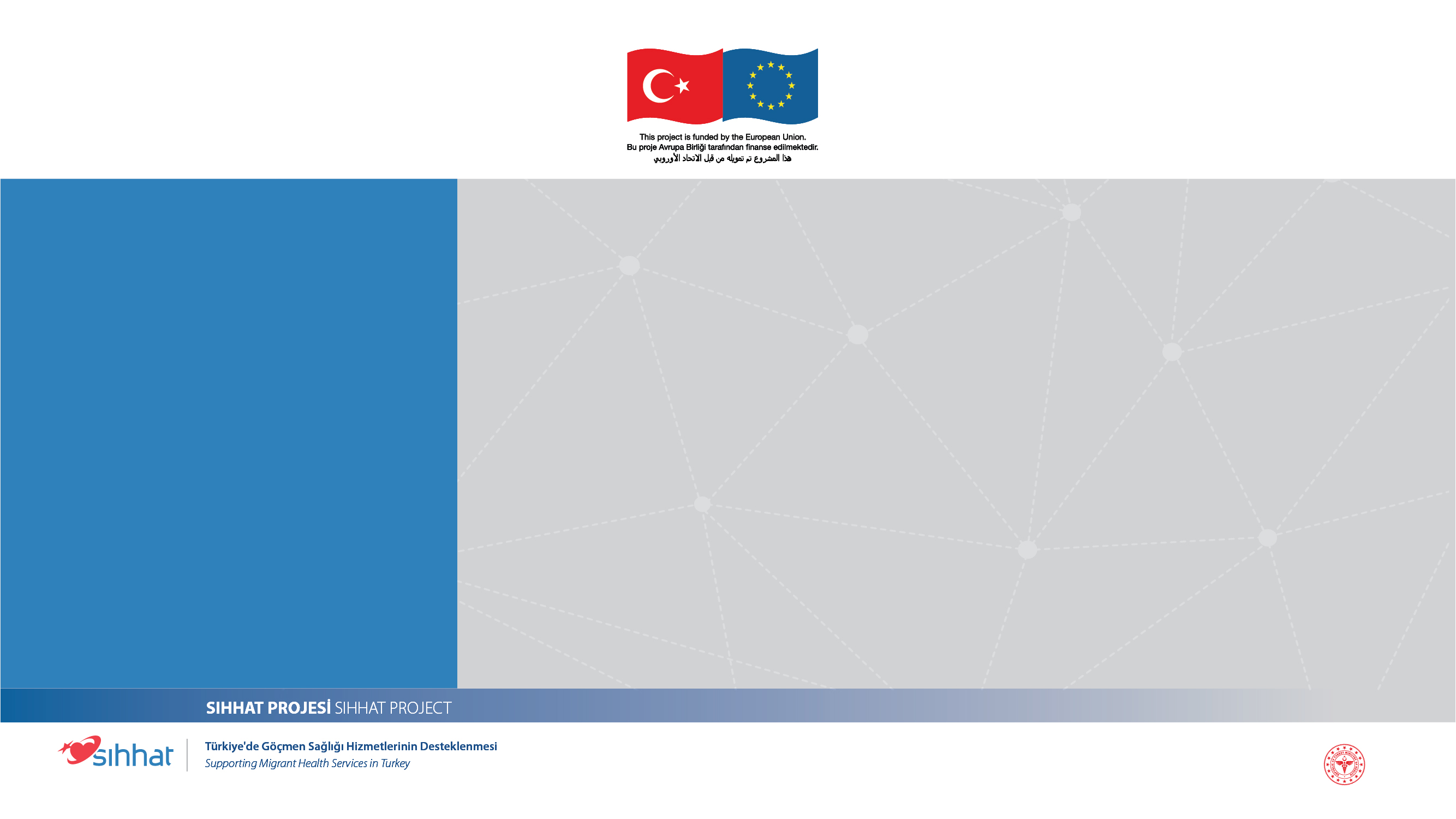 لا تلجأ إلى العنف أبداً
عندما تستخدم العنف ضد طفلك بسبب سلوكه السلبي، فأنت تعلمه أن الضرب أمر طبيعي وفعال في منع شخص ما من فعل شيء لا نوده أحياناً.
تتسبب في انخفاض احترام طفلك لذاته.
في الوقت نفسه، لن تبقى ملجأً لطفلك وستكون قد بنيت جدراناً بينكما.
مشروع SIHHAT
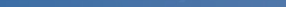 دعم الخدمات الصحية للمهاجرين في تركيا
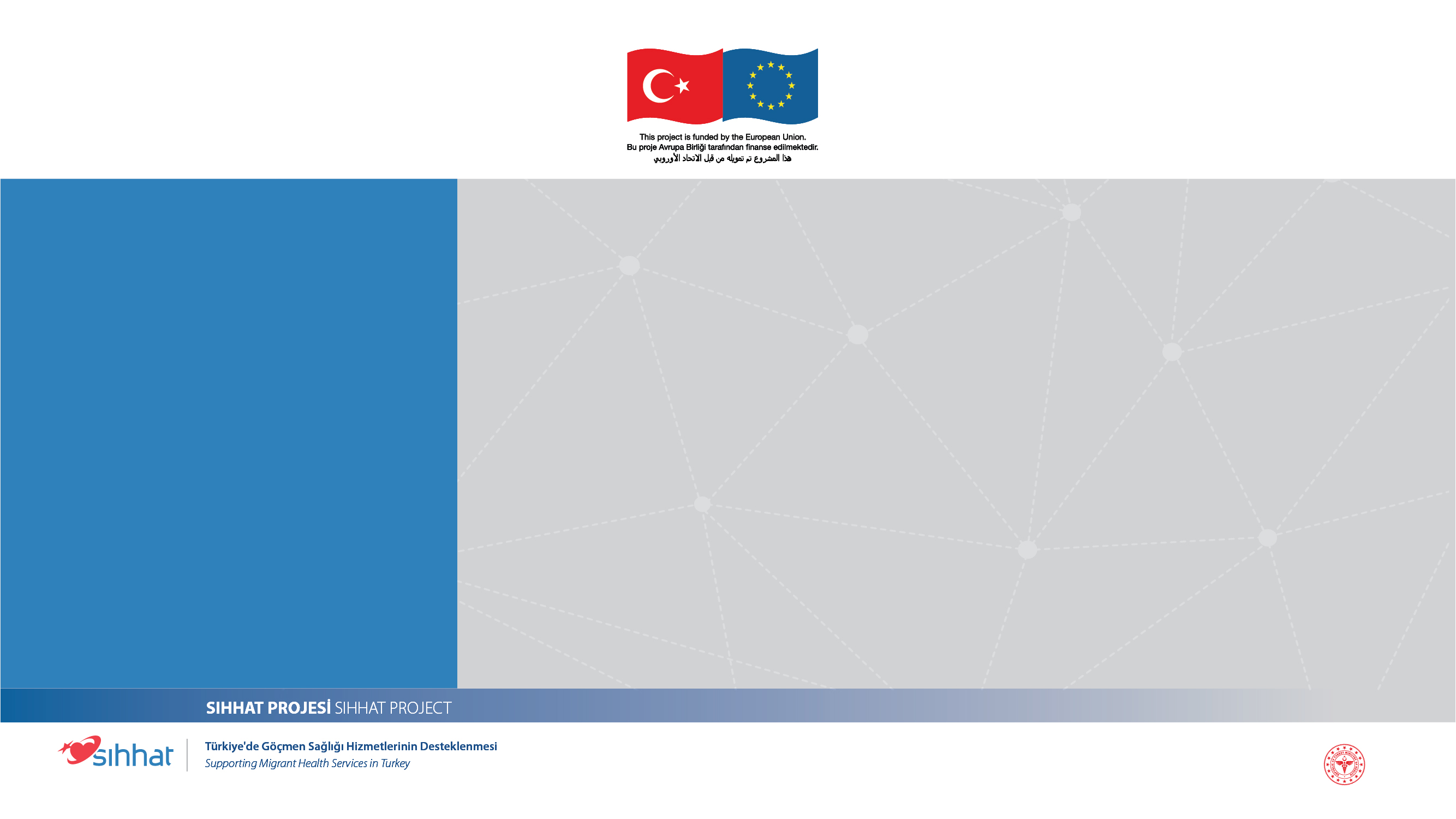 اضطرابات السلوك والتأقلم لدى الأطفال
ما هو اضطراب السلوك والتأقلم؟
عندما تضاف الآثار السلبية للبيئة القريبة إلى الصعوبات الطبيعية الناجمة عن مراحل النمو، قد تشاهد لدى الطفل اضطرابات عاطفية غالباً كرد فعل تجاهها. تدعى ردود الفعل السلبية هذه باضطرابات السلوك والتأقلم.
مشروع SIHHAT
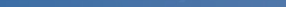 دعم الخدمات الصحية للمهاجرين في تركيا
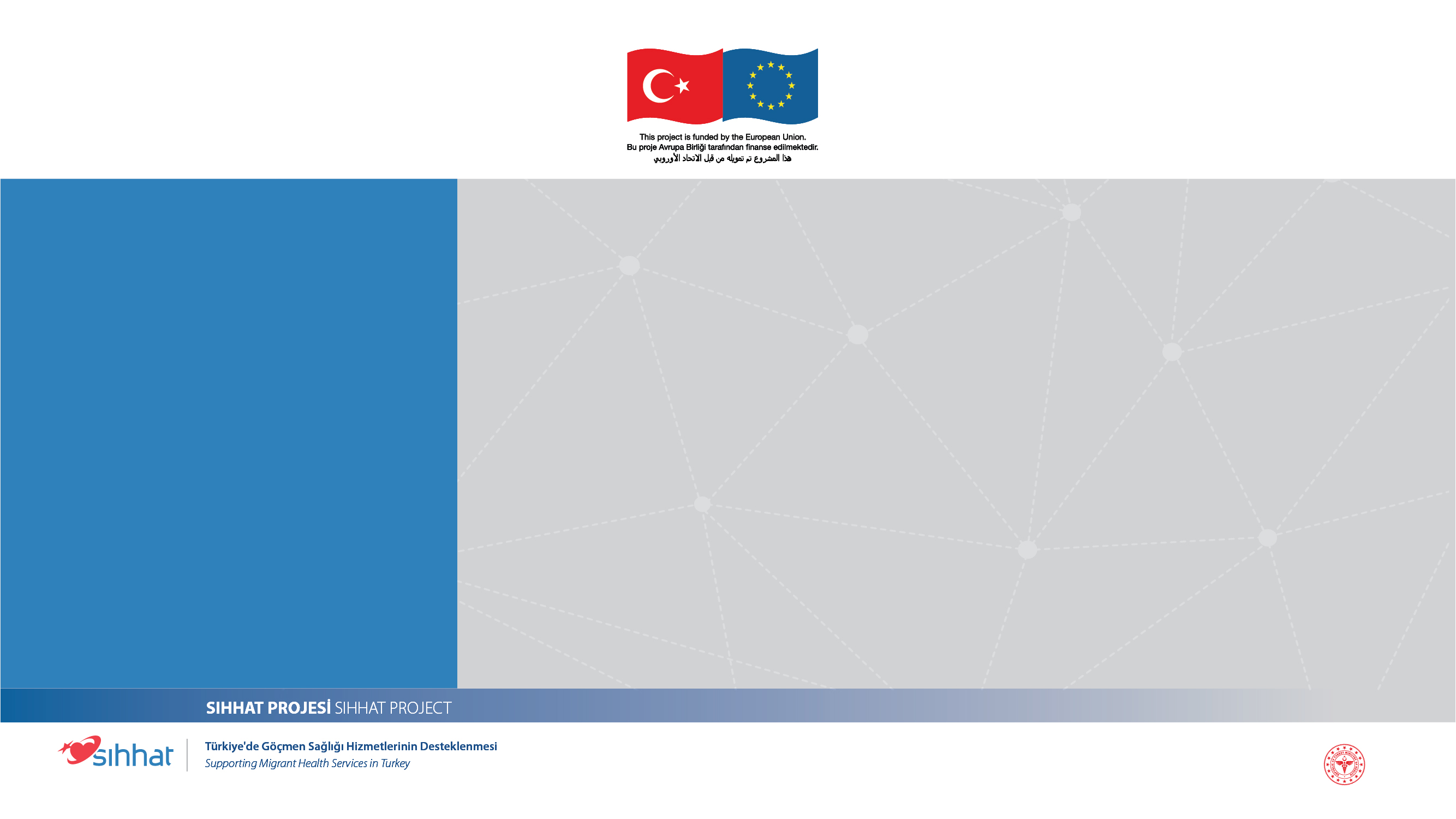 ما هي البيئة الإيجابية؟
مشروع SIHHAT
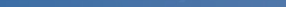 دعم الخدمات الصحية للمهاجرين في تركيا
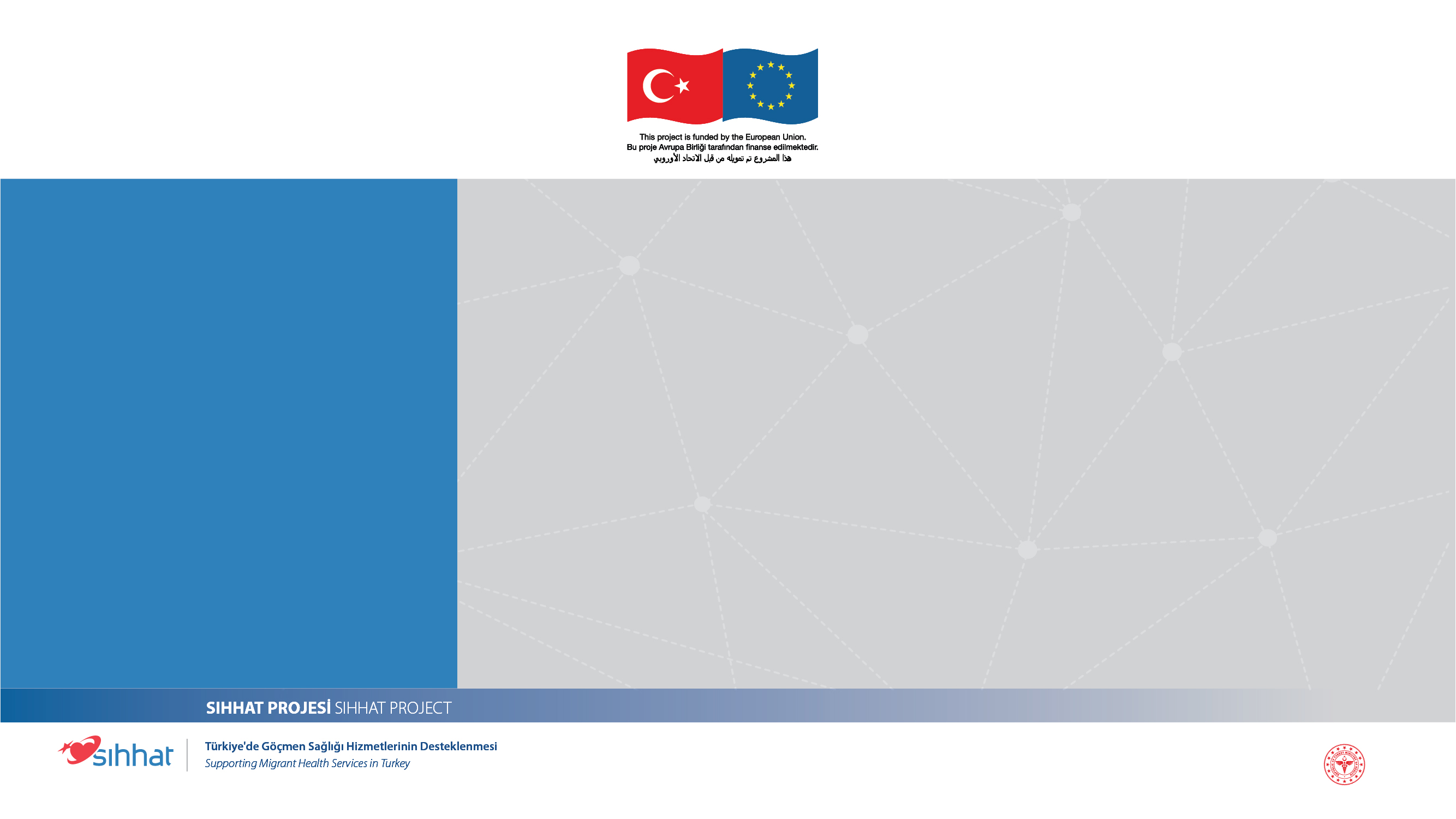 كيف أكتشف اضطراب السلوك والتأقلم؟
يجب الانتباه أولاً إلى ما إذا كان متناسباً مع العمر أم لا. بعبارة أخرى، كي نسمي السلوك اضطراباً سلوكياً، يجب أن يكون خارج السلوكيات الخاصة بفترة النمو.
المعيار الآخر هو شدة السلوك. يجب أن تكون شدة العاطفة والسلوك الناتج أعلى من المعتاد. وإن استمرارية السلوك هي أحد المعايير أيضاً. يجب الاستمرار بالسلوك مع الإصرار عليه لفترة طويلة.
مشروع SIHHAT
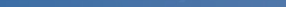 دعم الخدمات الصحية للمهاجرين في تركيا
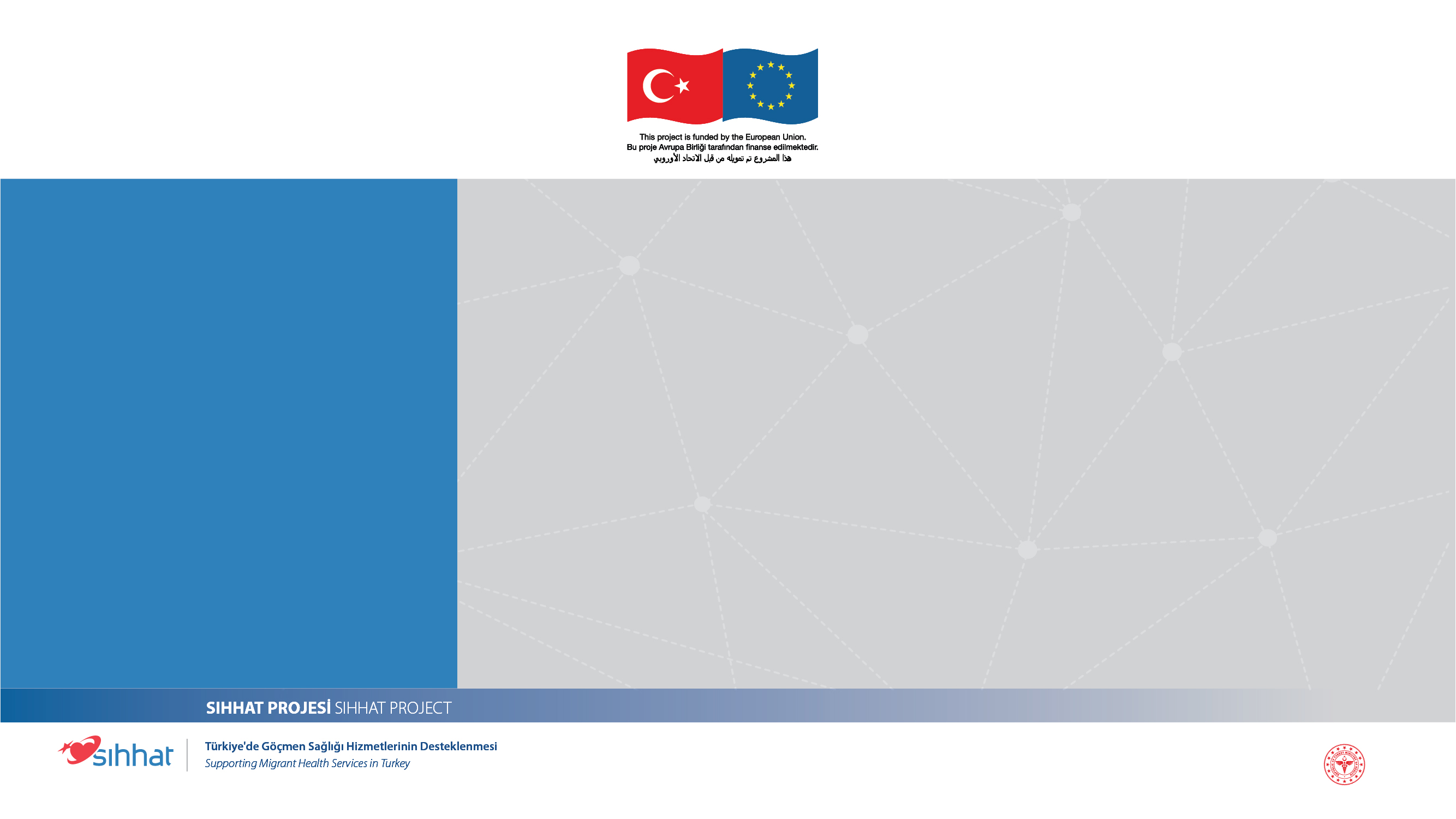 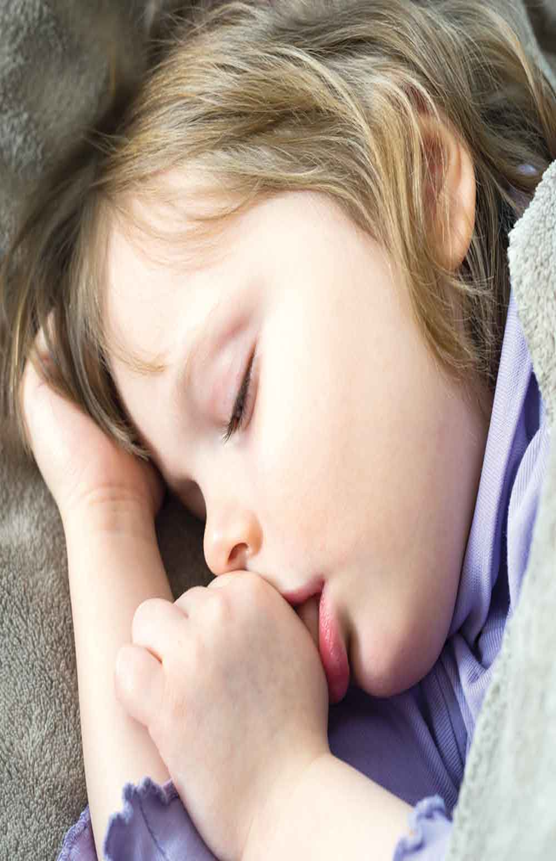 مص الإصبع
يشير مص الإصبع الذي يستمر بعد سن الواحدة أو بعد الفطام إلى عدم كفاية وانعدام الثقة في العلاقة بين الأم والطفل. يتطلب مص الإصبع الذي يظهر في الأعمار المتقدمة مساعدة مهنية لأنه يعتبر أحد أعراض الاضطرابات النفسية الأكثر خطورة.
مشروع SIHHAT
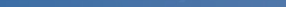 دعم الخدمات الصحية للمهاجرين في تركيا
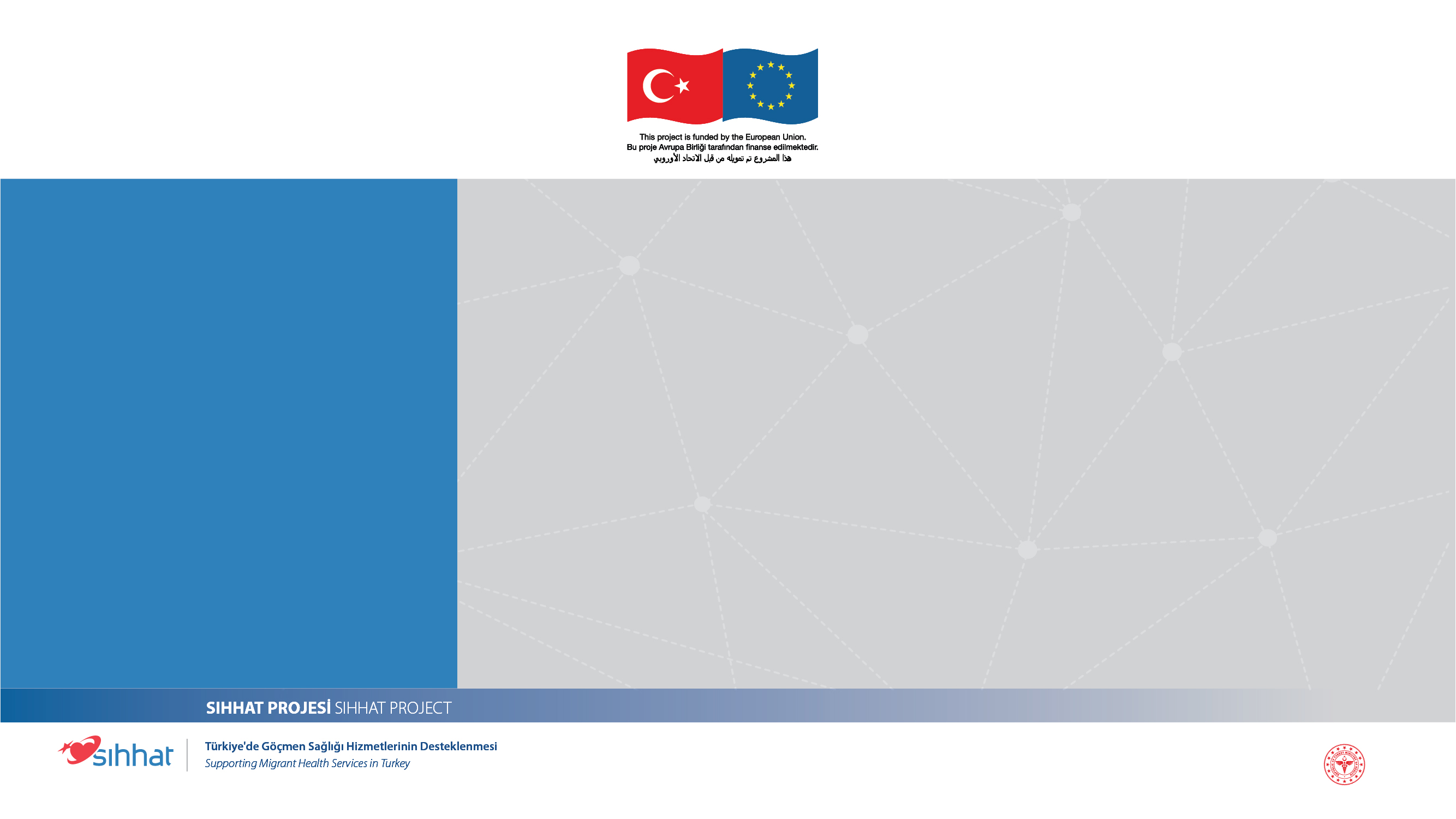 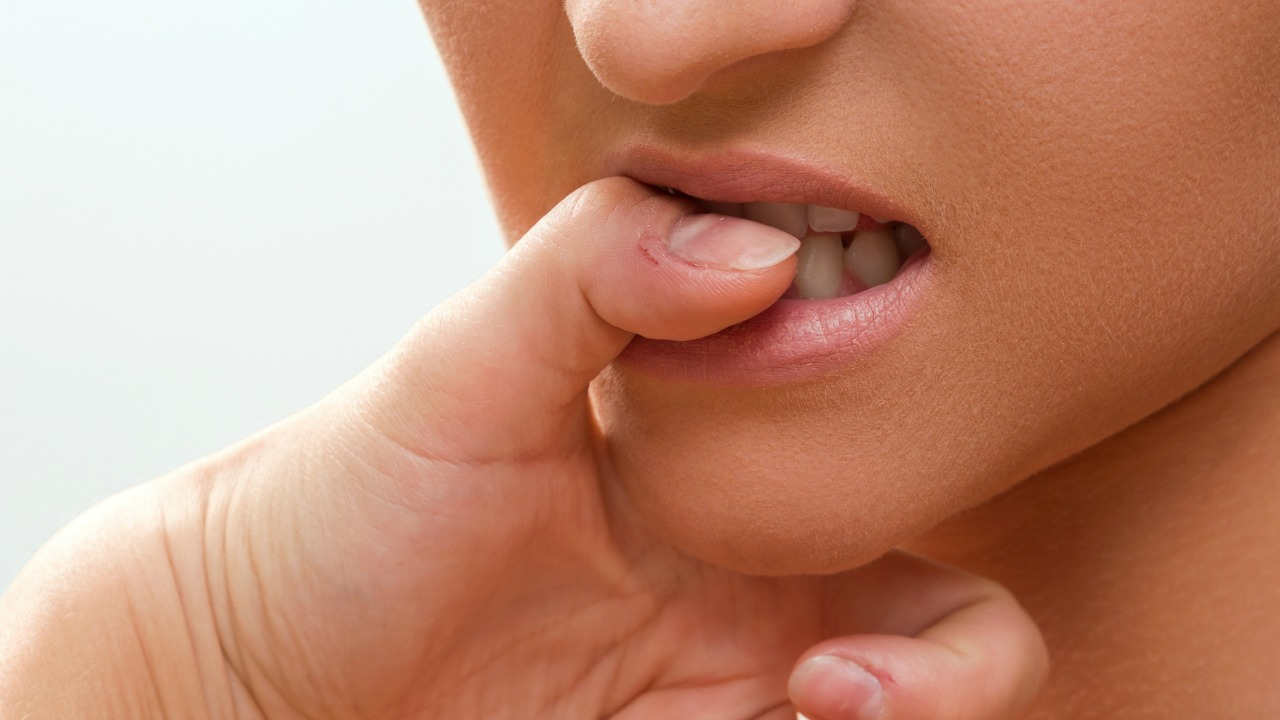 قضم الأظافر
يقوم الأطفال الذين لا يسمح لهم بالتعبير بحرية عن غضبهم وضيقهم وخوفهم والذين يتم قمع غضبهم بالعقاب، بتوجيه عدوانيتهم تجاه أنفسهم عبر قضم الأظافر كما هو الأمر في نتف الشعر.
مشروع SIHHAT
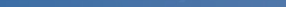 دعم الخدمات الصحية للمهاجرين في تركيا
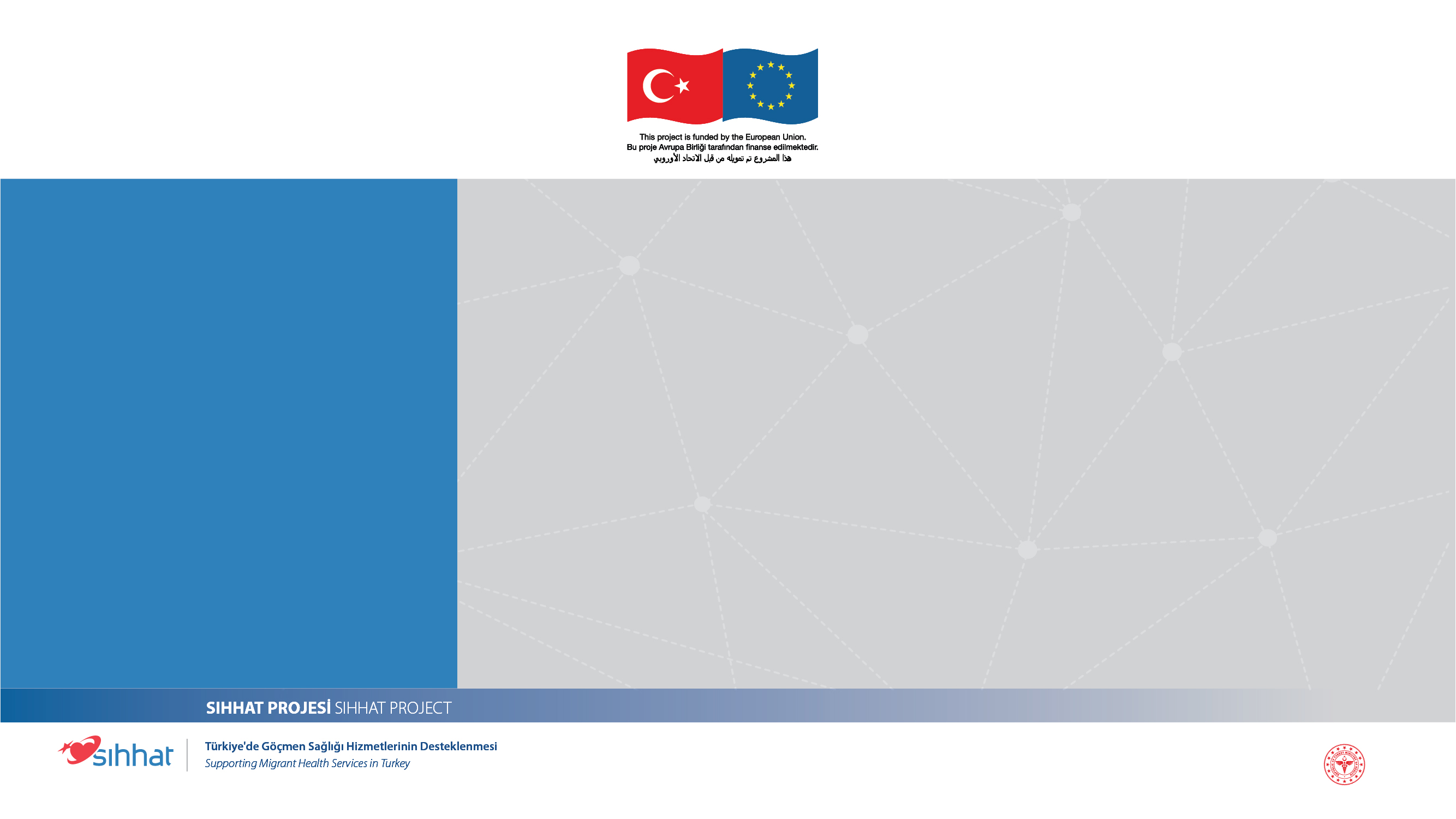 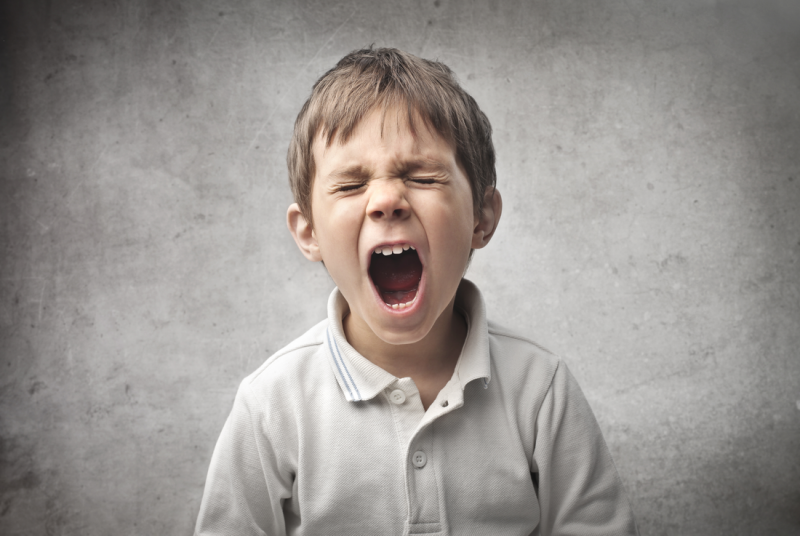 نوب الغضب (temper tantrum)
لا يستطيع الأطفال الذين يتم قمع مشاعرهم والذين لا يُسمح لهم بالتعبير عن التوتر النفسي والغضب لديهم تحمل عدوانيتهم المتراكمة لفترة طويلة.
مشروع SIHHAT
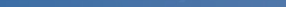 دعم الخدمات الصحية للمهاجرين في تركيا
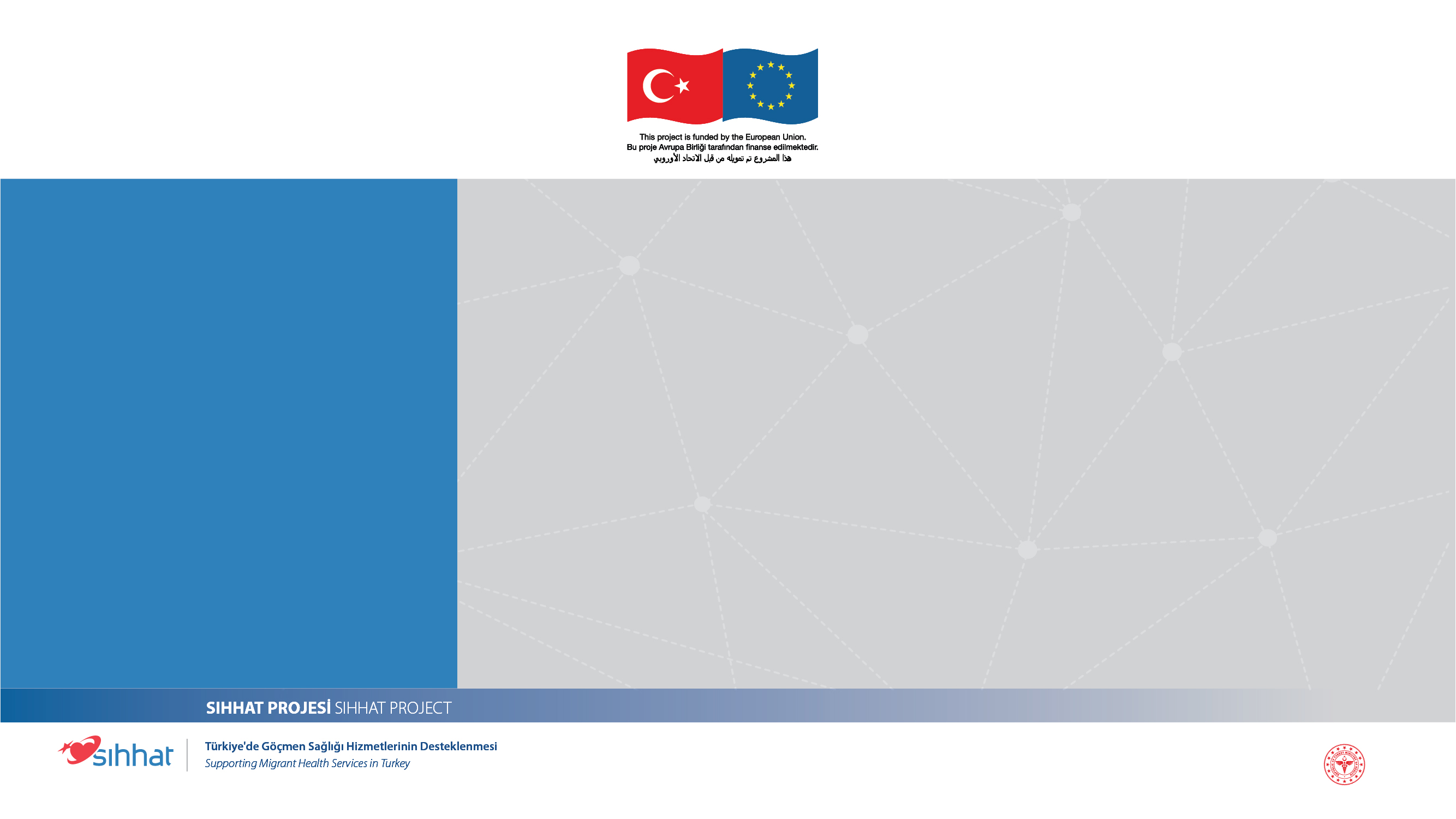 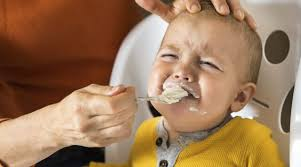 فقدان الشهية، الدلال على الطعام
إن الإعجاب بالأطفال ذوي الوزن الزائد شائع جداً بين النساء.
لا توجد علاقة مباشرة بين الوزن والصحة.
يجب عدم إجبار الطفل على تناول الطعام ما لم يكن جائعاً ويشعر بالحاجة إلى الطعام.
مشروع SIHHAT
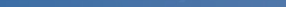 دعم الخدمات الصحية للمهاجرين في تركيا
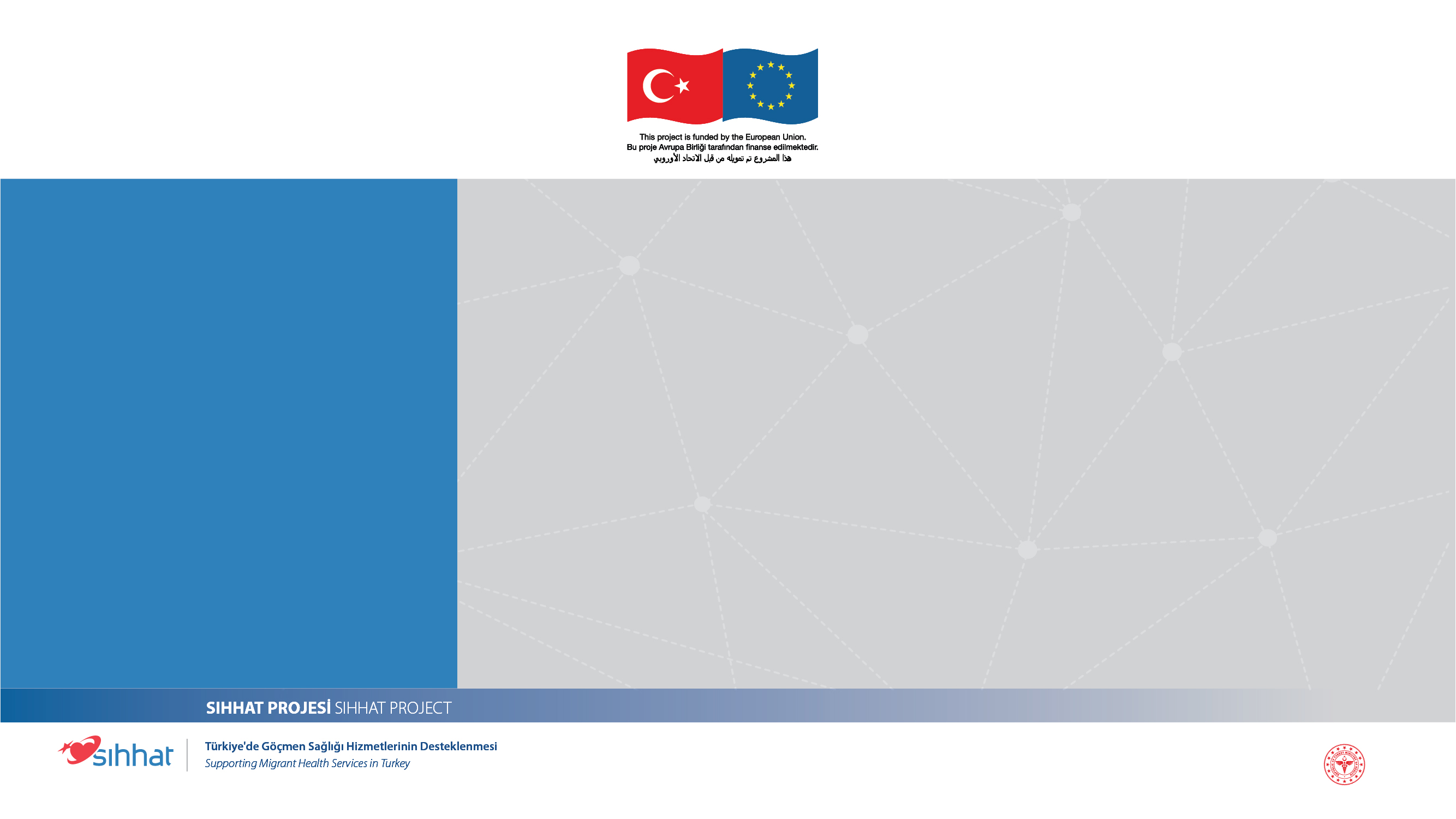 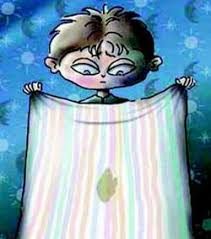 التبول اللاإرادي والتغوط اللاإرادي (enuresis، encopresis)
يمكن للأطفال التحكم بشكل واعٍ بالبول والغائط عند بلوغهم سن الثانية عادة. يمكن لهذه هذه العملية أن تطول حتى سن الثالثة وفقاً للعرق والنظام الغذائي والمناخ.

إن التبول والتغوط اللاإراديان اللذان يستمران بعد سن الرابعة أمر غير طبيعي.
مشروع SIHHAT
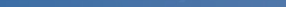 دعم الخدمات الصحية للمهاجرين في تركيا
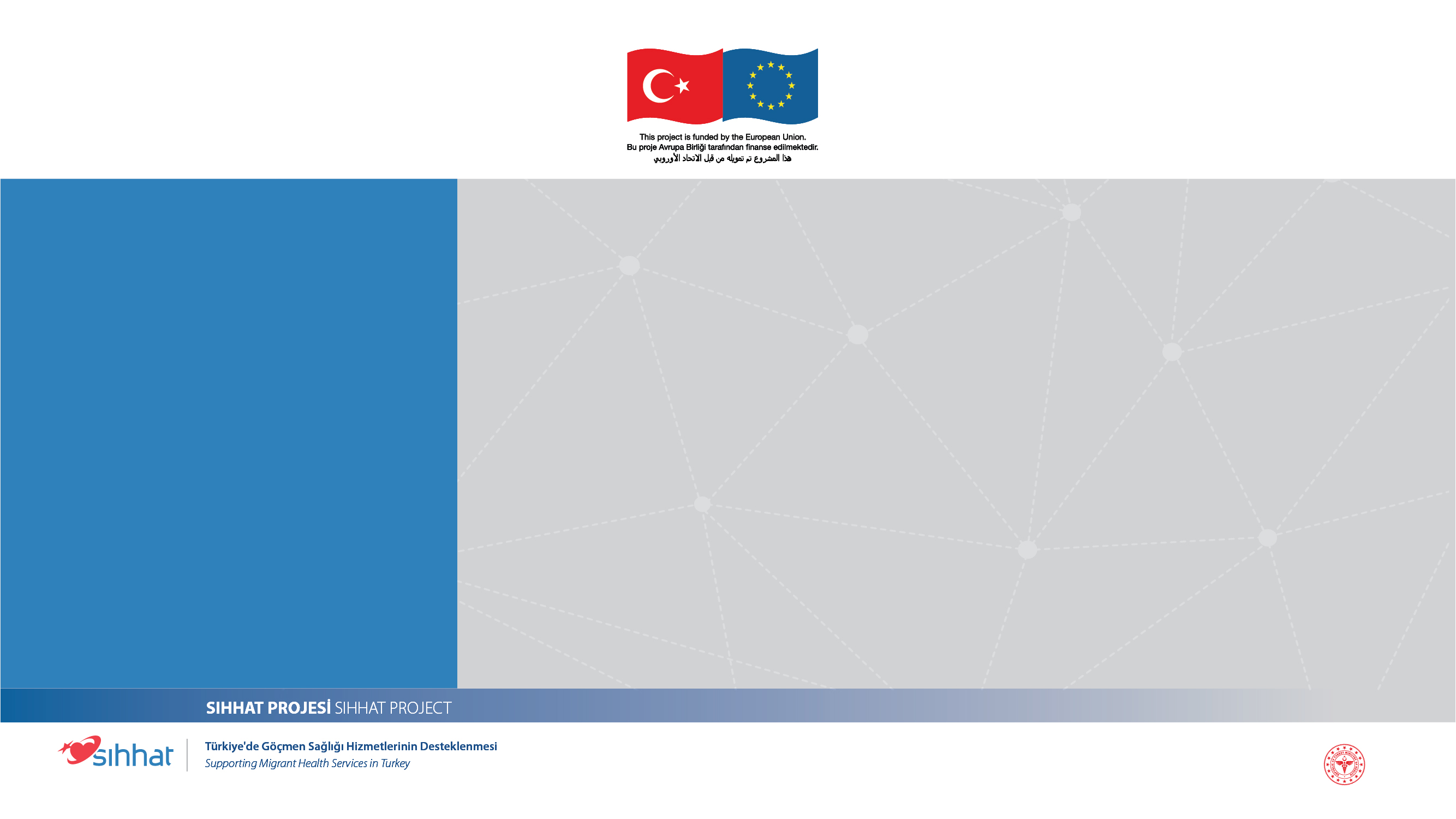 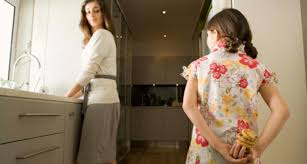 هوس السرقة (Kleptomania)
يجب على الآباء والأمهات تعليم الأطفال في سن ما قبل المدرسة (3 – 5 سنوات) أنه لا يمكن أخذ لعبة أو شيء مملوك لشخص آخر دون علمه.
مشروع SIHHAT
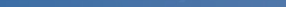 دعم الخدمات الصحية للمهاجرين في تركيا
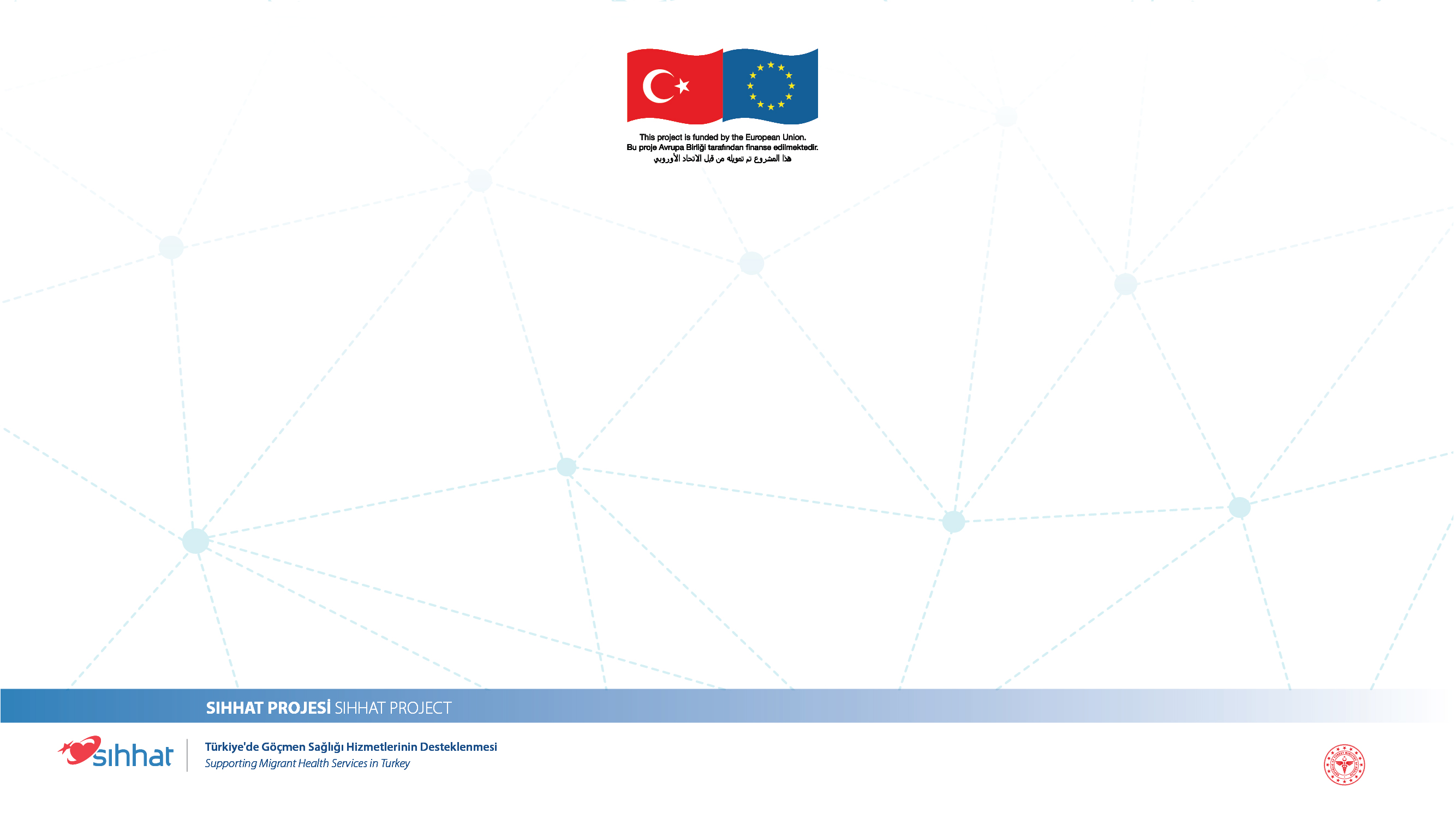 شكراً لكم
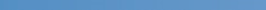 مشروع SIHHAT
دعم الخدمات الصحية للمهاجرين في تركيا